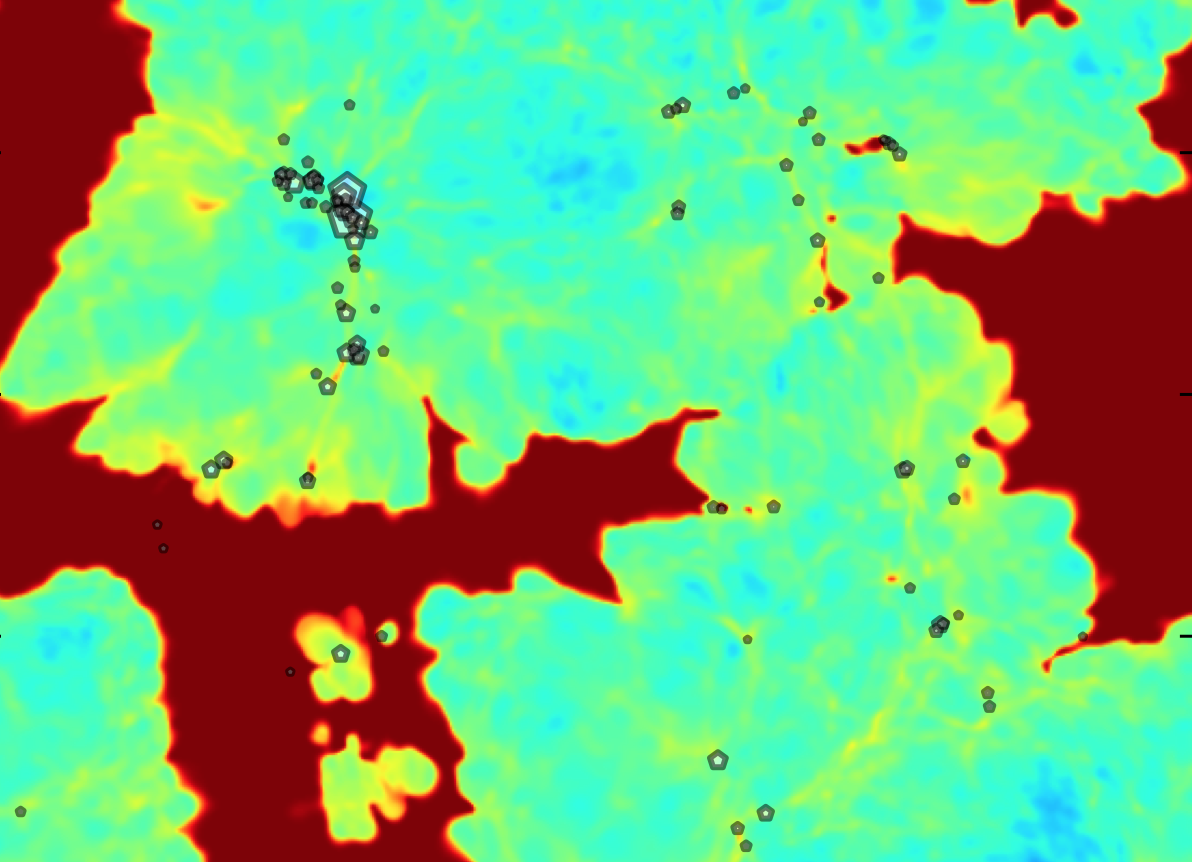 21cm predictions in reionization 
models calibrated with Lya
 forest data
Martin Haehnelt
Dominique Aubert
James Bolton
Jonathan Chardin
Tirth Choudhury
Harley Katz
Laura Keating
Taysun Kimm
Girish Kulkarni
Ewald Puchwein
Alberto Rorai
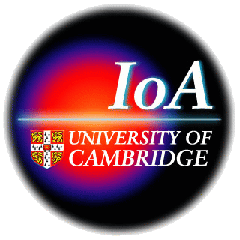 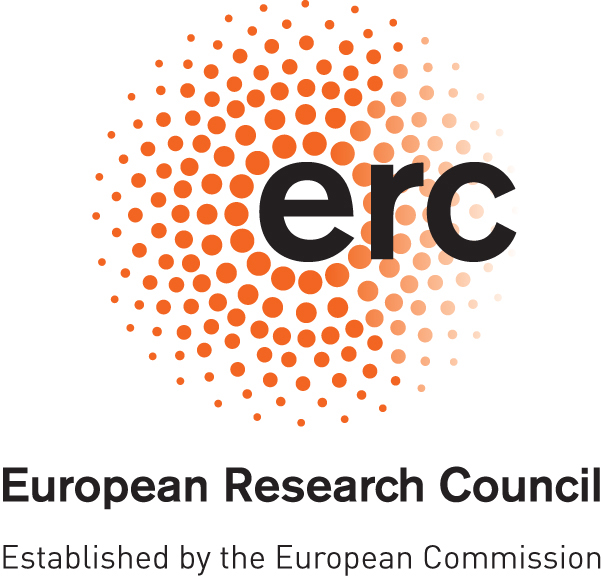 Probing the Epoch of Reionization
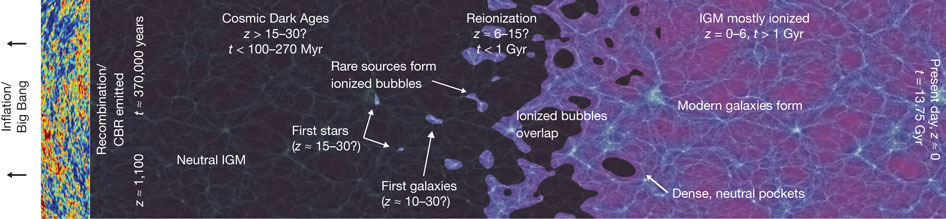 Robertson et al.
CMB 
Lyman-alpha absorption 
Lyman-alpha emitters/high redshift galaxies
21cm emission/absorption
Cambridge-SKA,   13 April  2016
The Planck 2015 results for τ
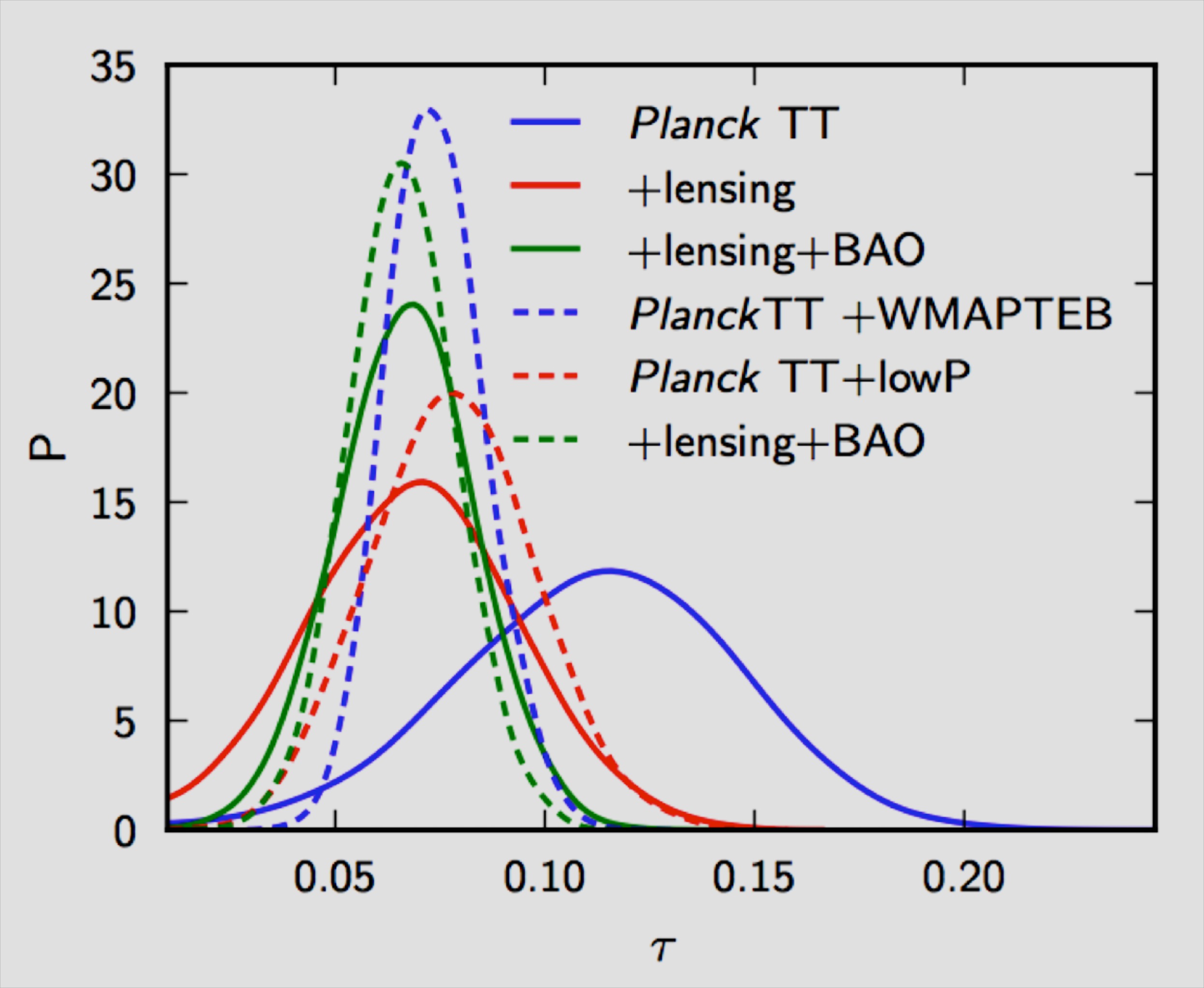 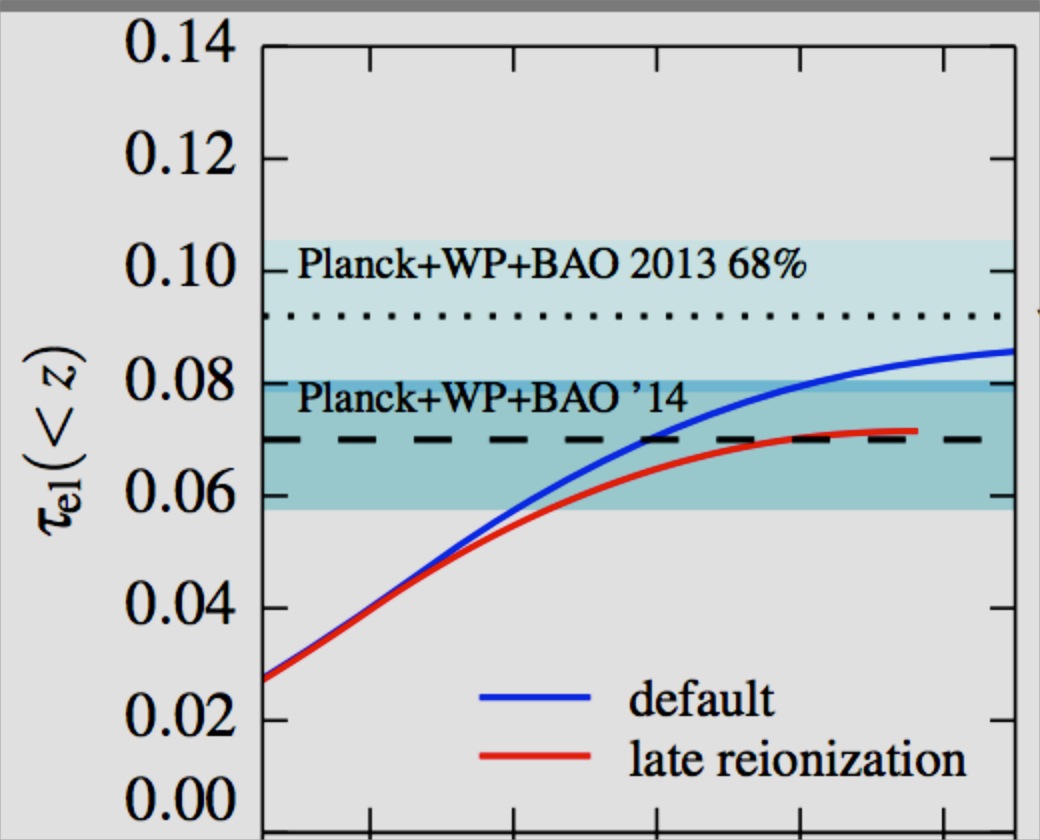 Planck 2016?
(HM 2012)
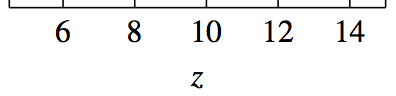 constraints from CMB have become very weak. 
joint constraint with BAO  appears to come down
Planck 2016  very late and fast reionization?
Cambridge-SKA,   13 April  2016
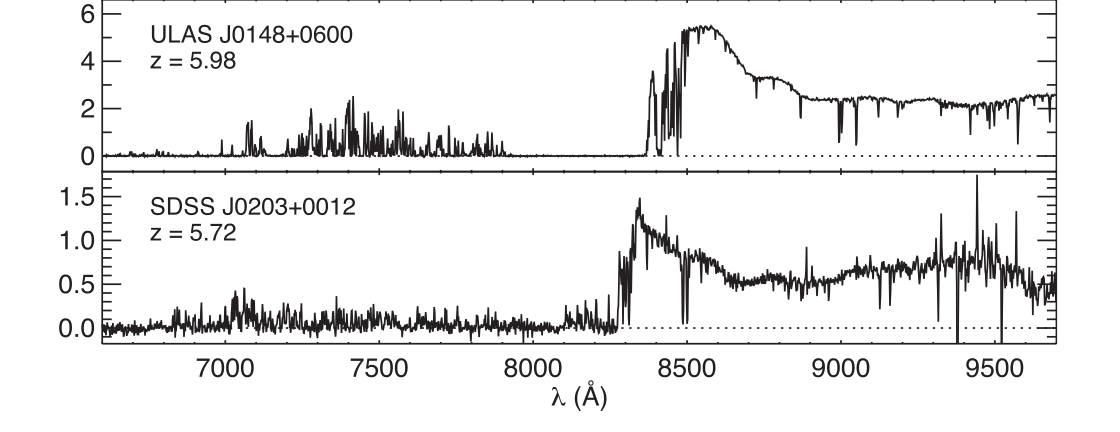 110h-1Mpc
Becker et al. 2015
There are large fluctuations of the optical depth on surprisingly
large scales. 


Are there are still large completely neutral regions even at z~5.5?
Cambridge-SKA,   13 April  2016
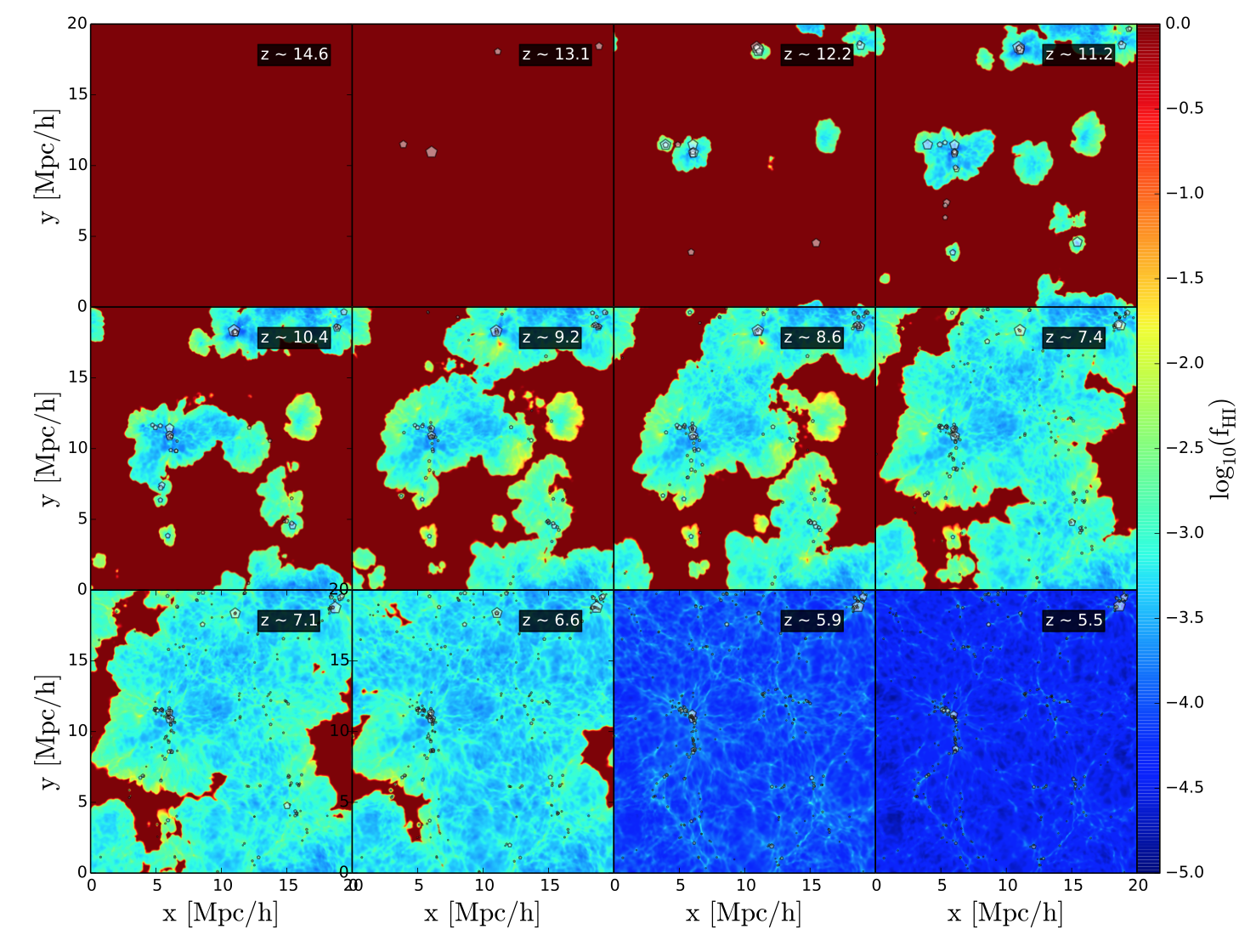 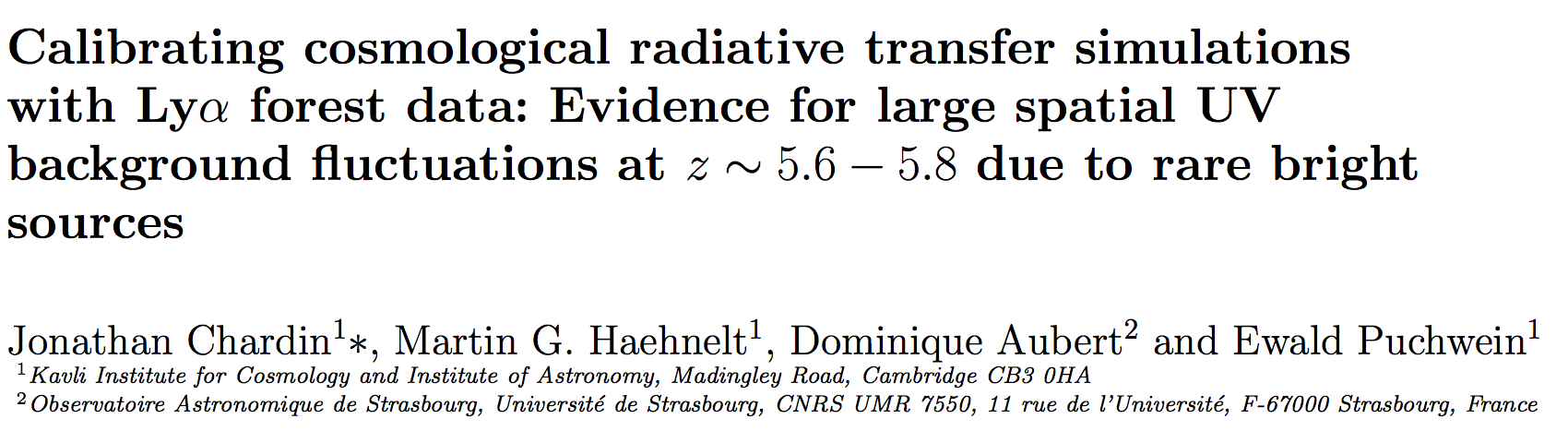 RAMSES 
post-processed
with
ATON
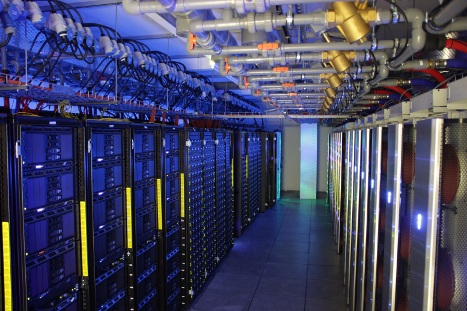 WILKES: 256 NVIDIA GPUs
240 Teraflops, fastest 
academic computer in UK 
second in Green 500
Carefully 
calibratted
with Lyα 
forest data
Cambridge-SKA,   13 April  2016
Chardin, Haehnelt, Aubert & Puchwein 2015
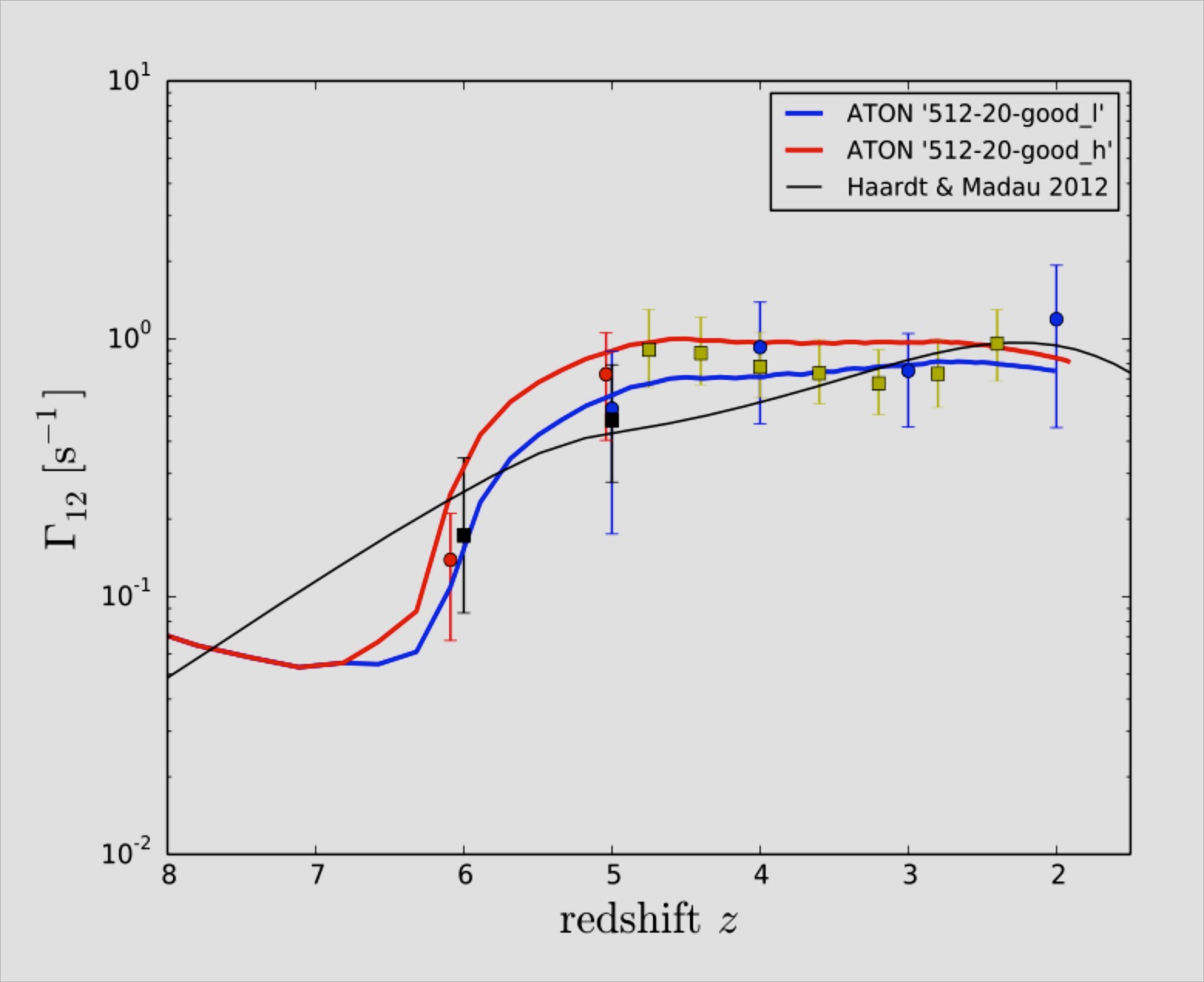 photo-ionization 
    rate
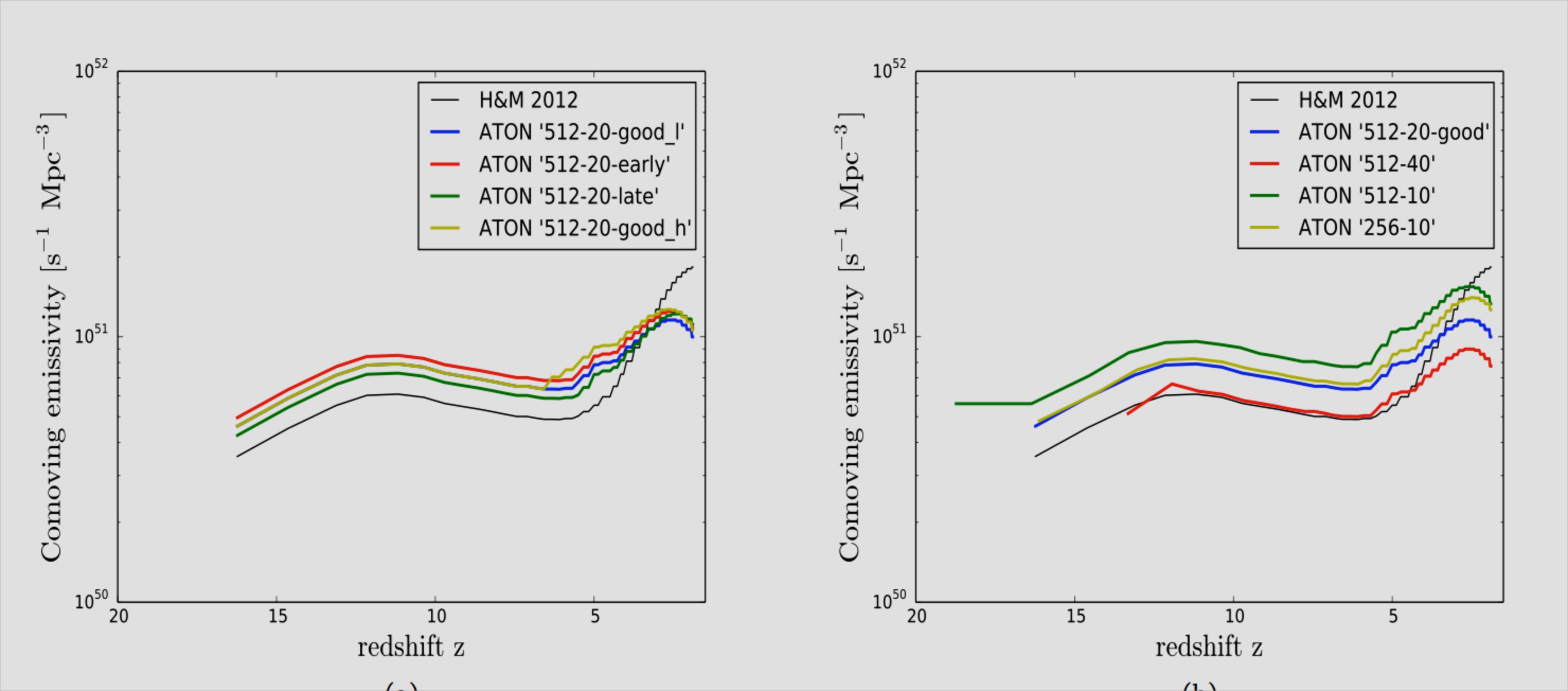 ionizing 
emissivity
Chardin et al. 15
Photo-ionization rate well reproduced with somewhat 
modified ionizing emissivity compared to HM2012.
Cambridge-SKA,   13 April  2016
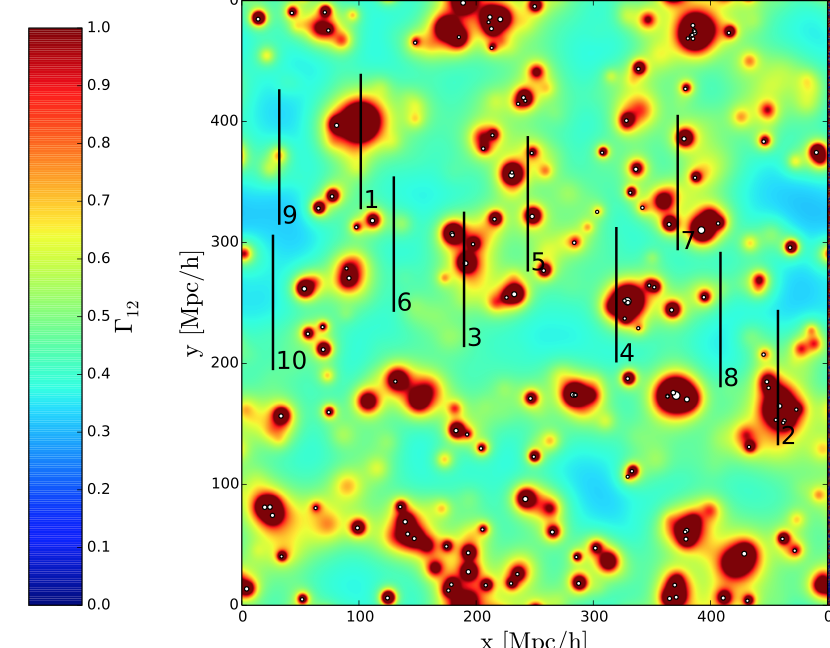 12
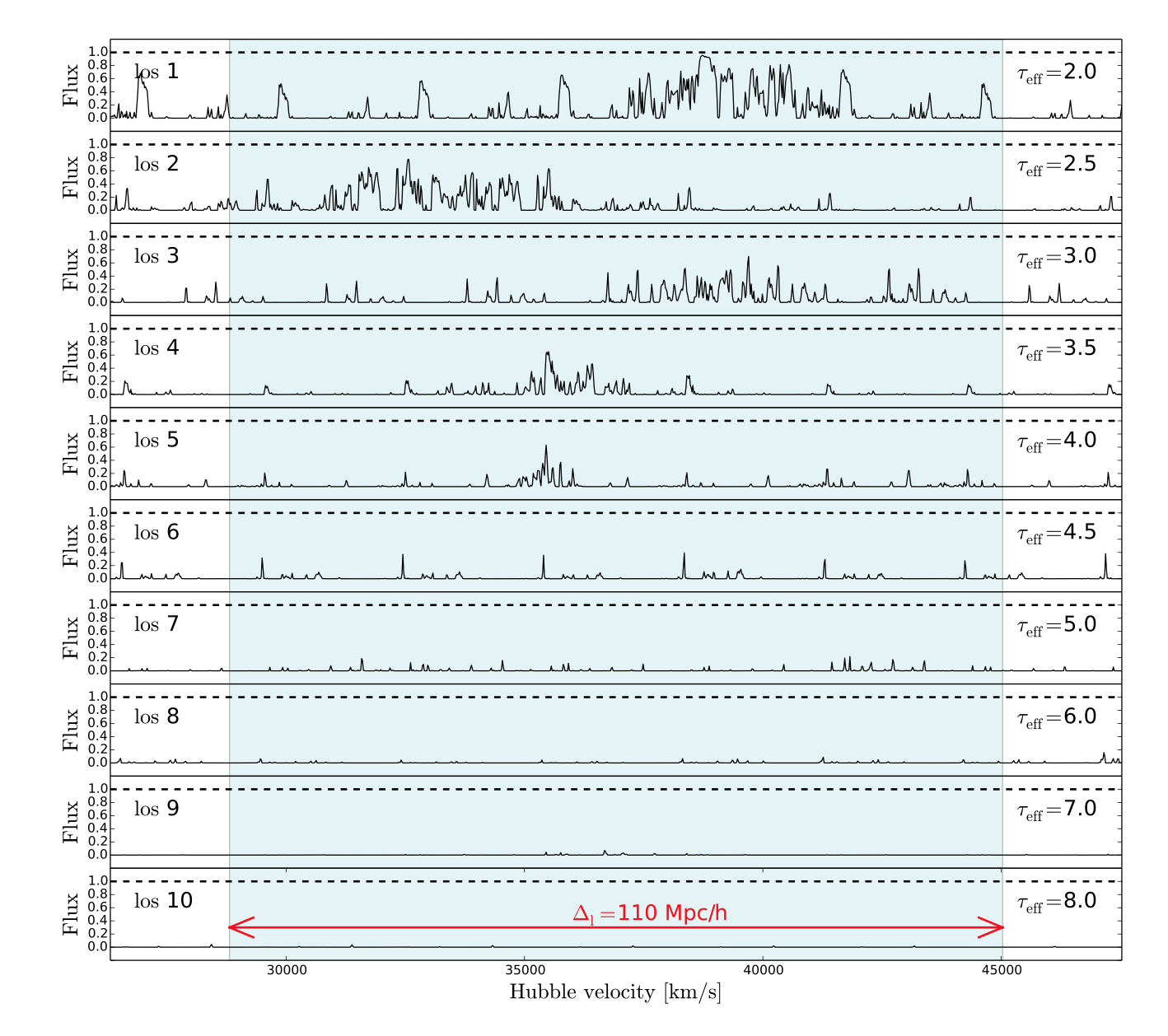 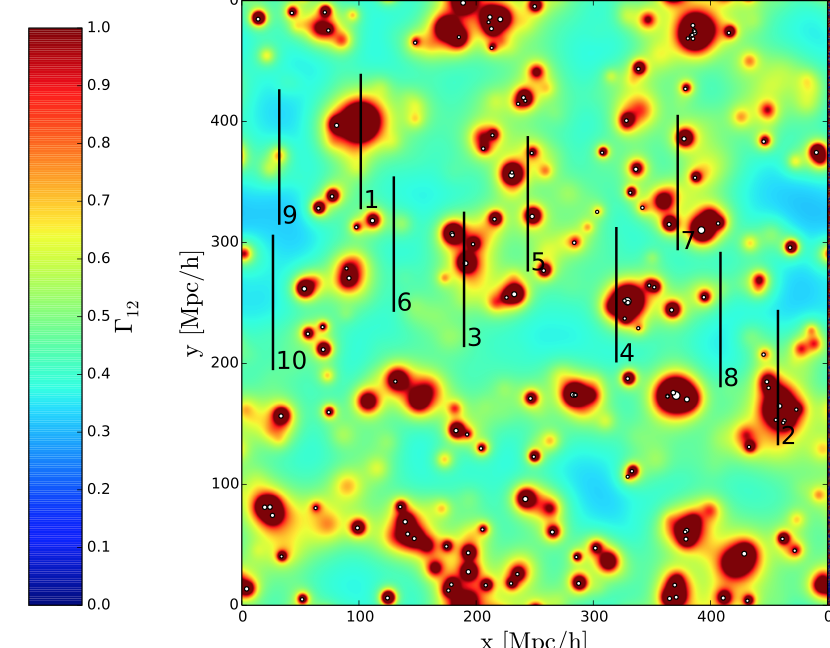 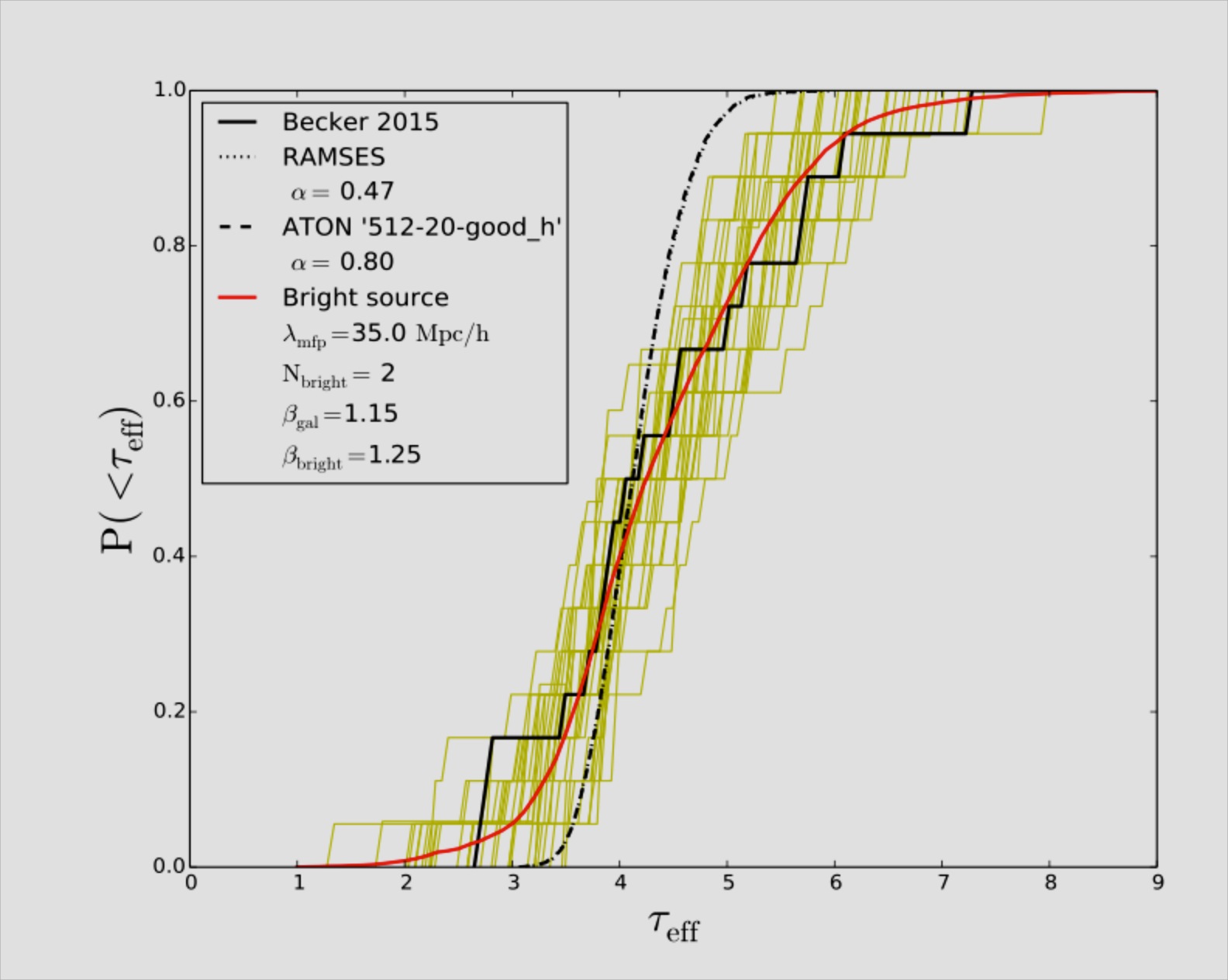 Opacity fluctuation on large sclaes  QSOs?
Chardin et al. 16
Cambridge-SKA,   13 April  2016
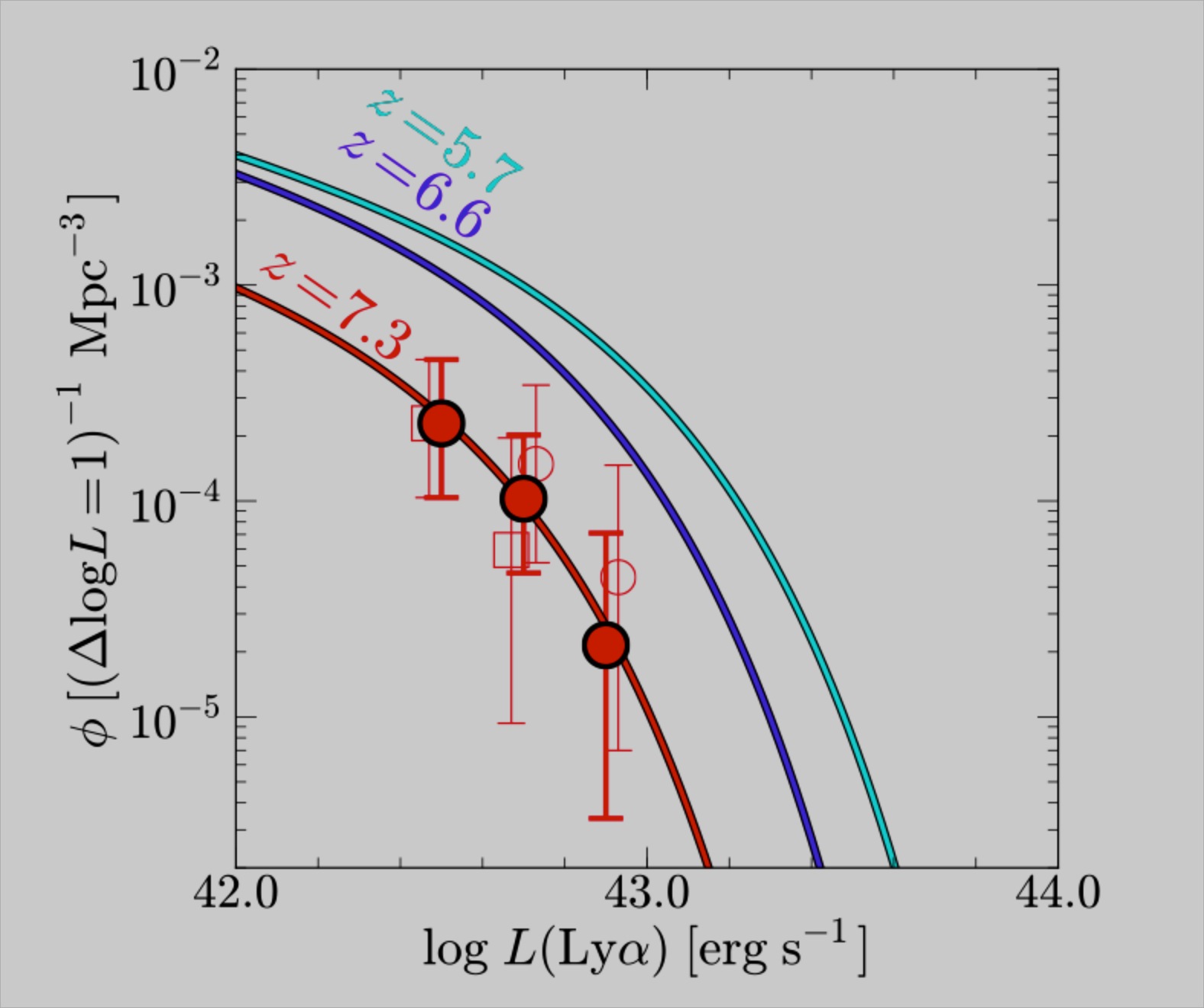 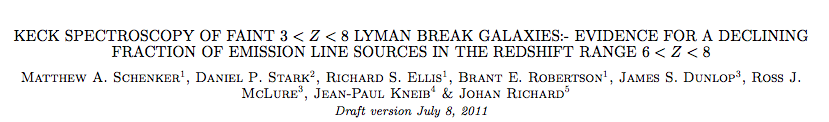 Konno et 
al. 2014
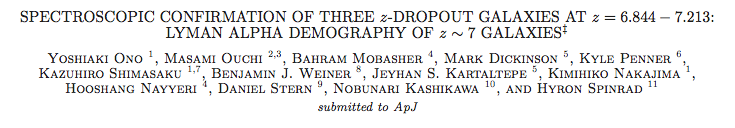 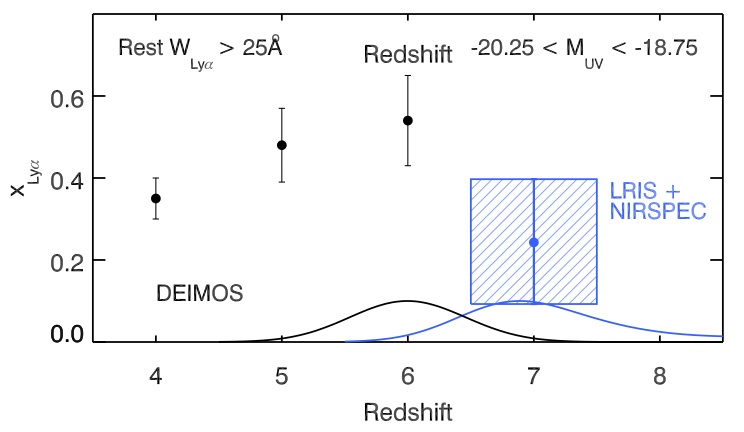 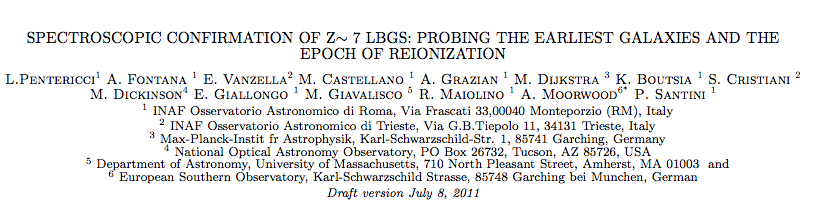 Stark  2011
Cambridge-SKA,   13 April  2016
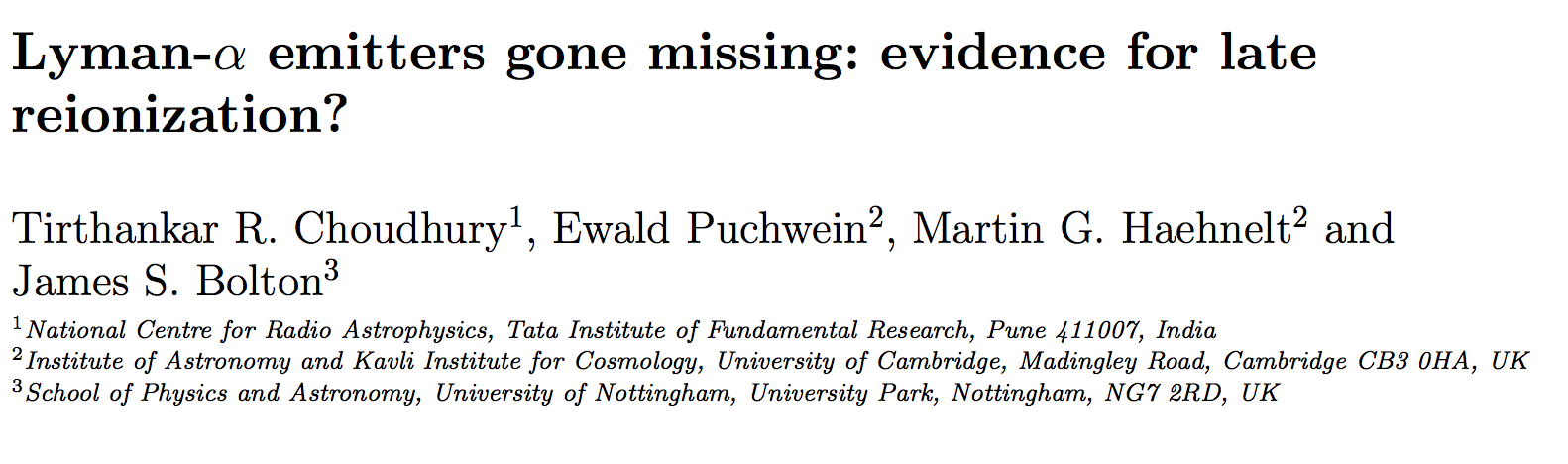 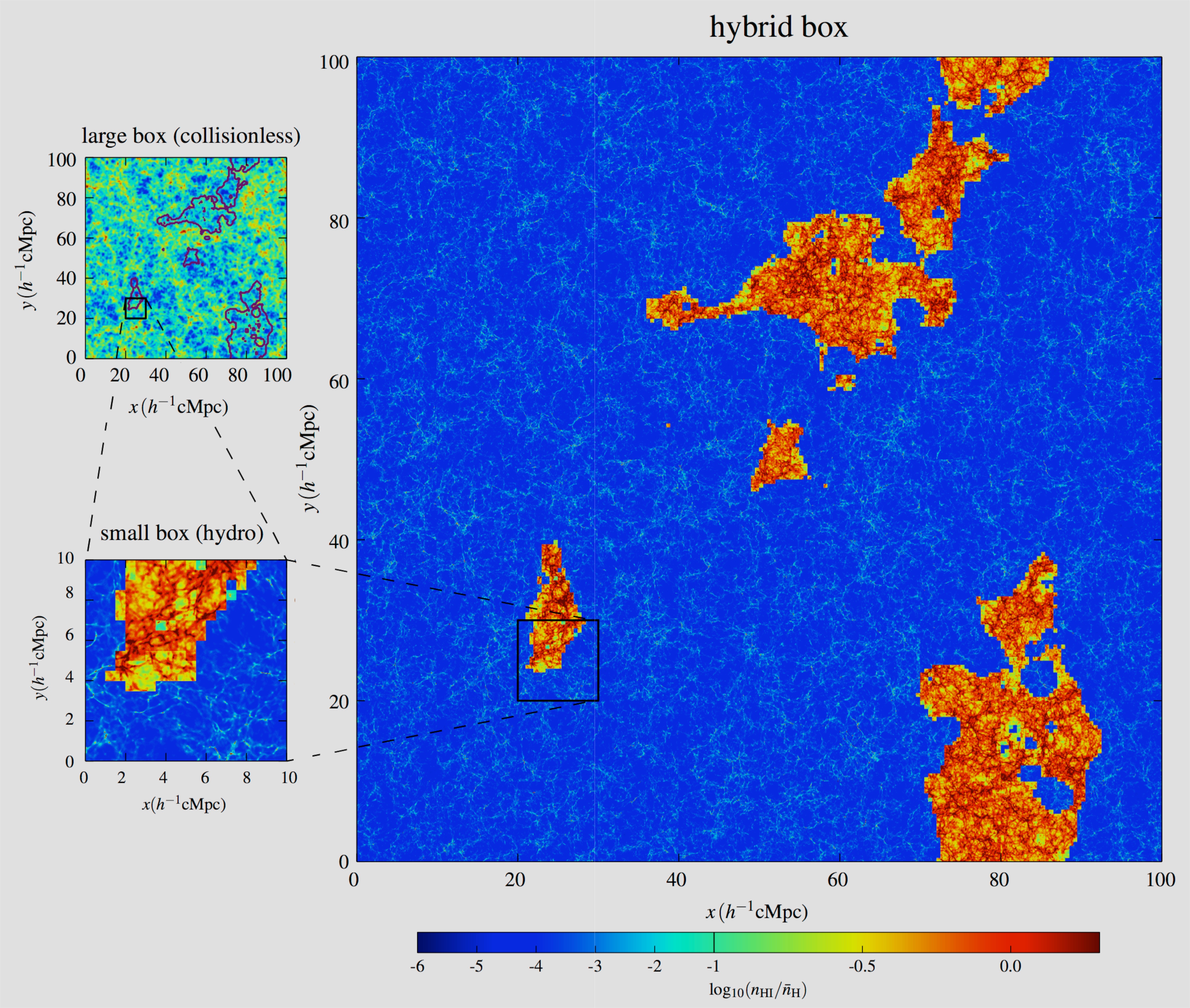 hybrid simulation:
large DM box plus
Small high-resolution
ionized if
ζeff fcoll(x,R) >1
Cambridge-SKA,   13 April  2016
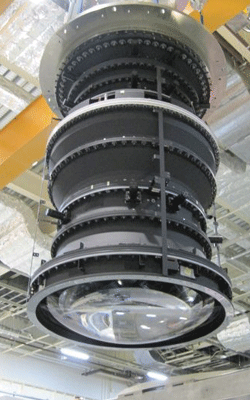 The rapid demise of Lyα emission  at z>6
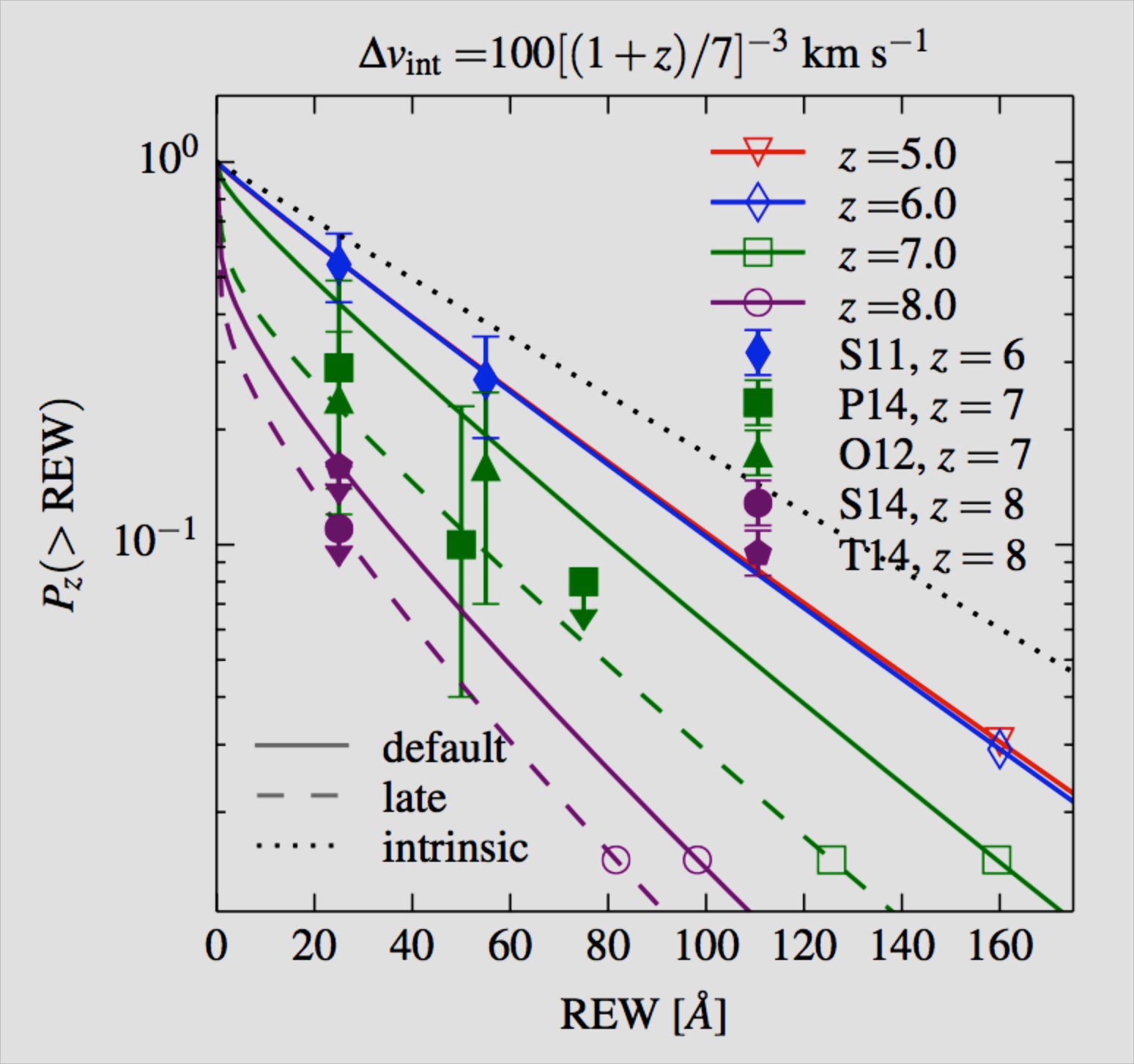 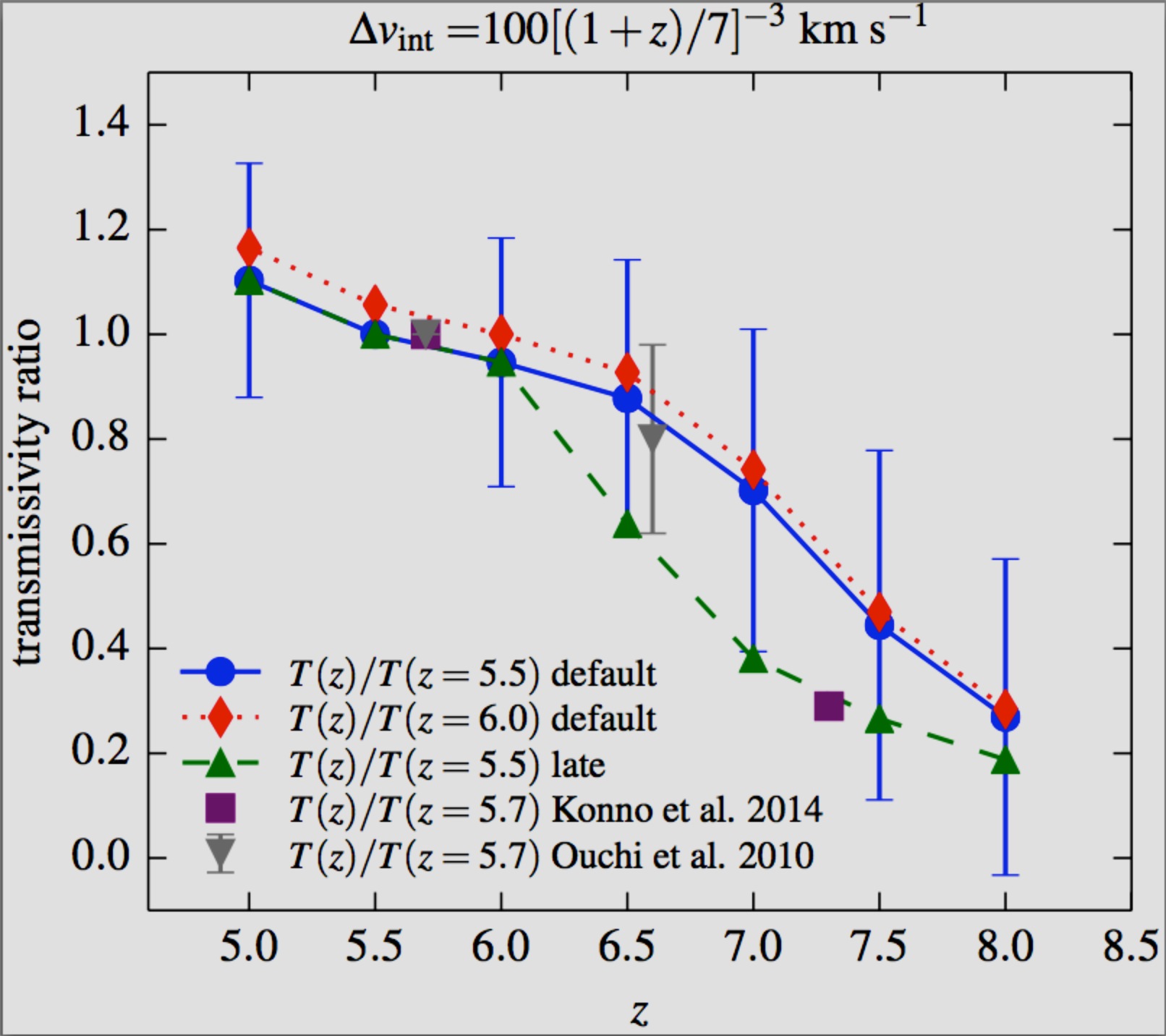 Choudhury, Puchwein,
 Haehnelt& Bolton 2015
The rapid decline of Lyα emission at  at z>6  requires a (significant) decline of the volume-weighted ionized fraction perhaps  aided by an evolution of the intrinsic red offset 
Reionization appears to finish (somewhat) later than predicted  by HM2012
Should be possible to probe bubble size and topology of reionization  
      with Hyper Suprime Cam
Sherwood Simulation Suite
Bolton et al. 2016 (in prep.)
2 x 8.5 billion particles
5 runs to z=2, 40 - 160 Mpc/h boxes
15,000,000 core-hours from PRACE
Perimeter, 15 March 2016
11
[Speaker Notes: Have revisited flux PDF with the Sherwood simulations + some marketing speak]
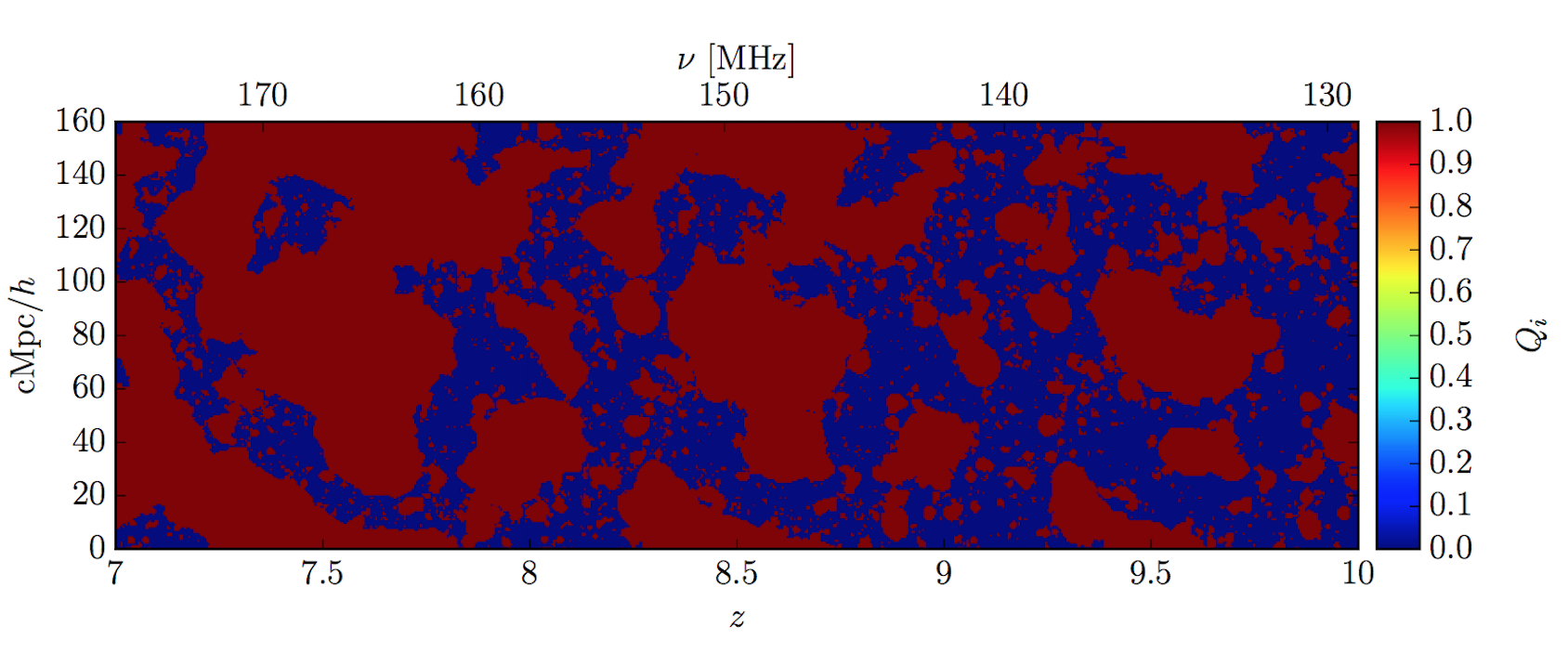 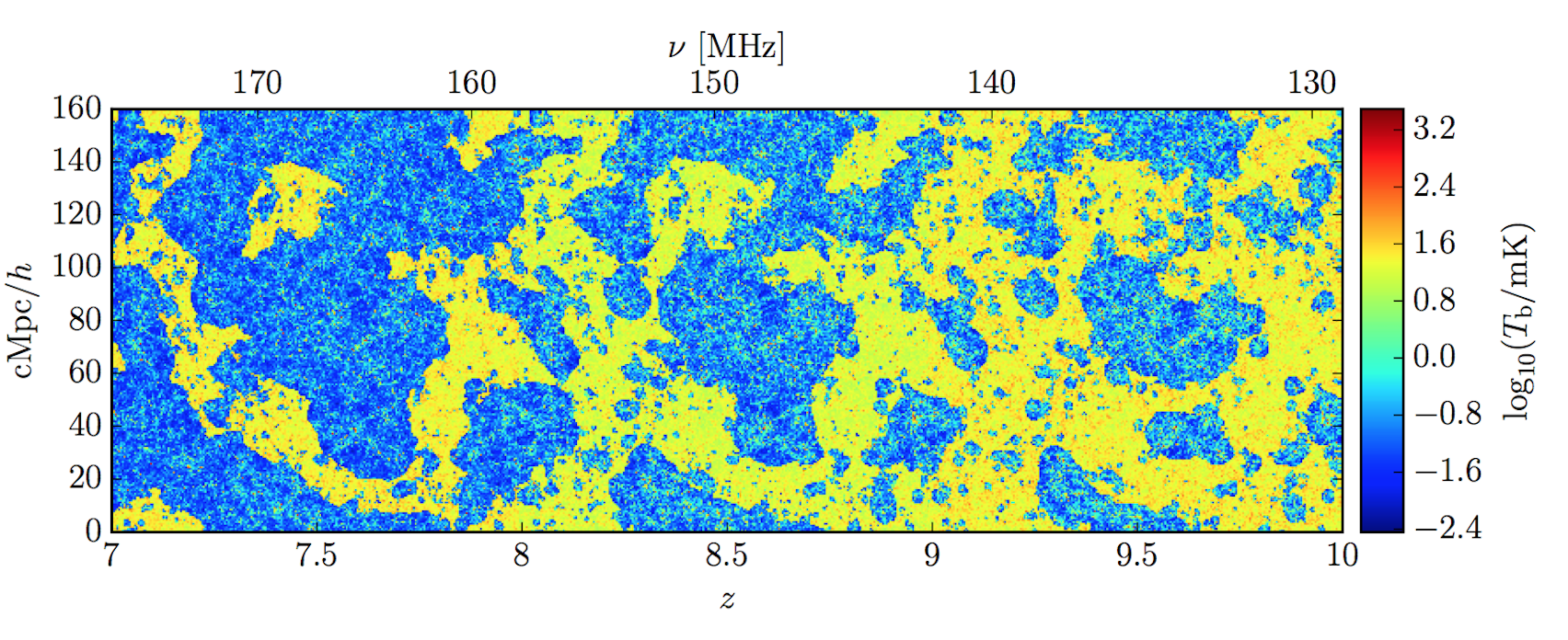 Chouhury et al. 2009, Mesinger et al.2015,
Kulkarni et al. 2016
Self-shielding in the ionized regions is important
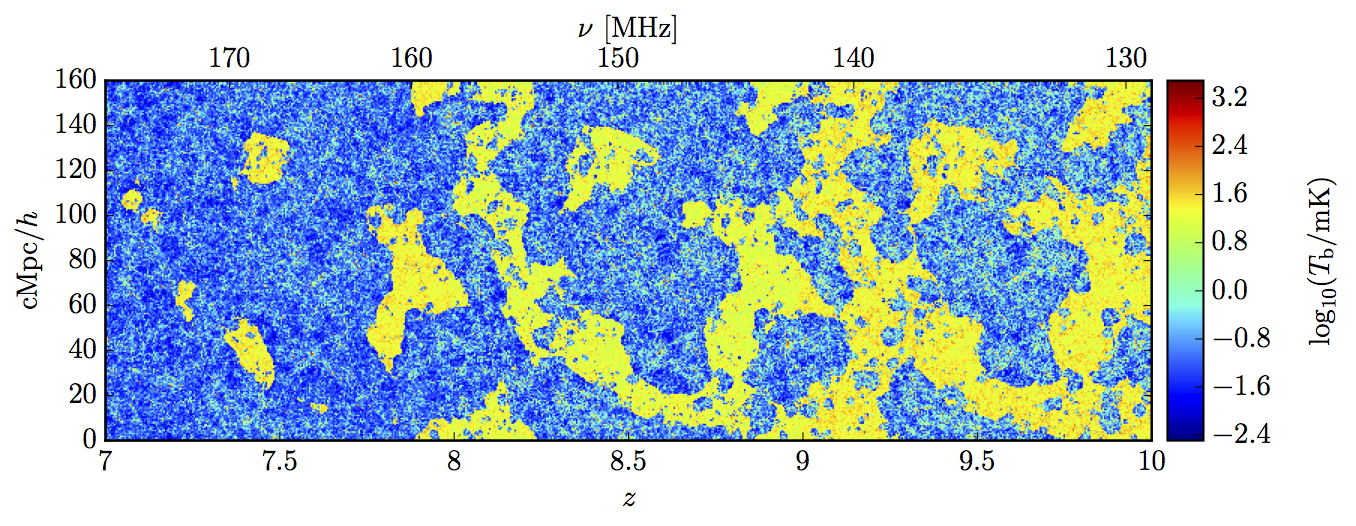 TS>>Tγ
Haardt & Madau 2012
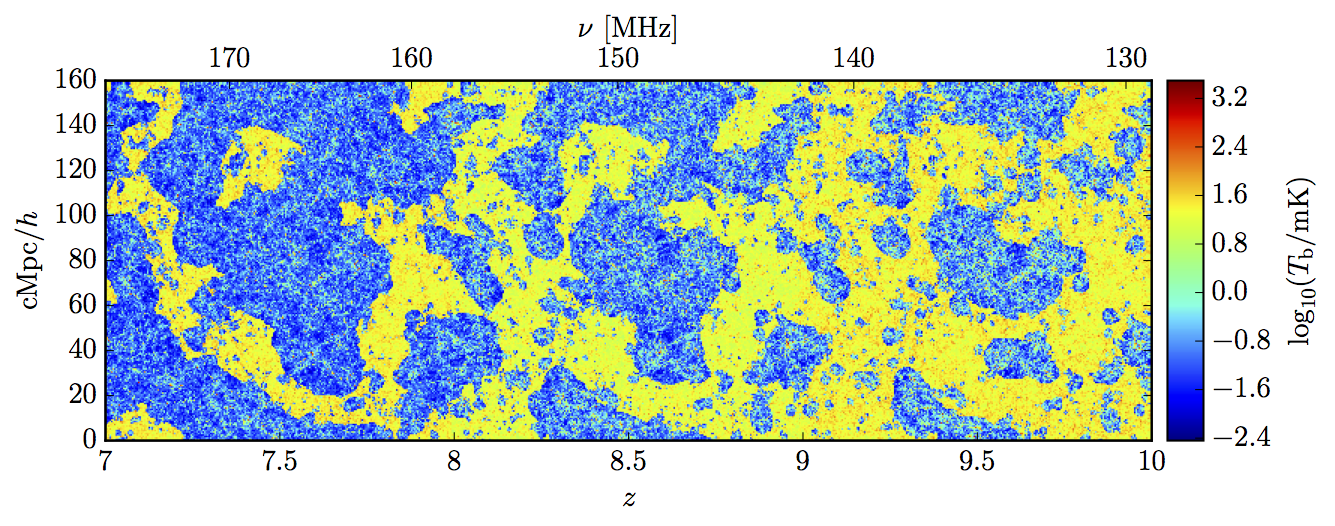 Late
(Chardin et al. 15,16)
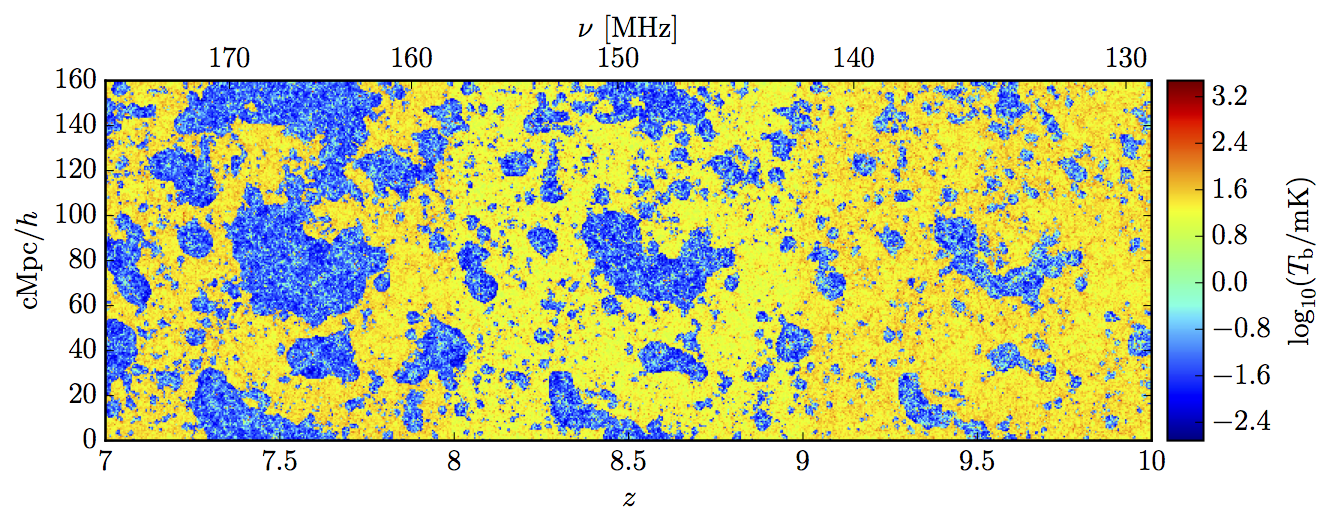 Very Late
(Planck 2016?)
Kulkarni et al. 2016
The effect of self-shielded neutral gas in ionized bubbles
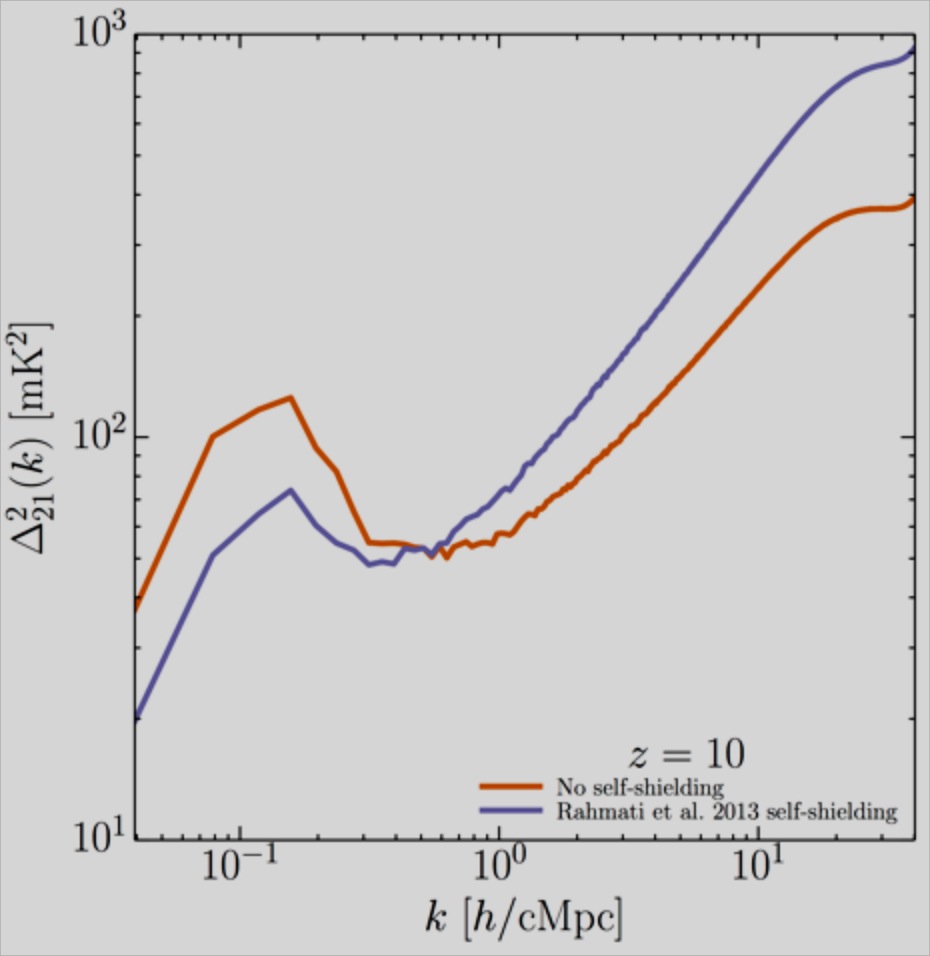 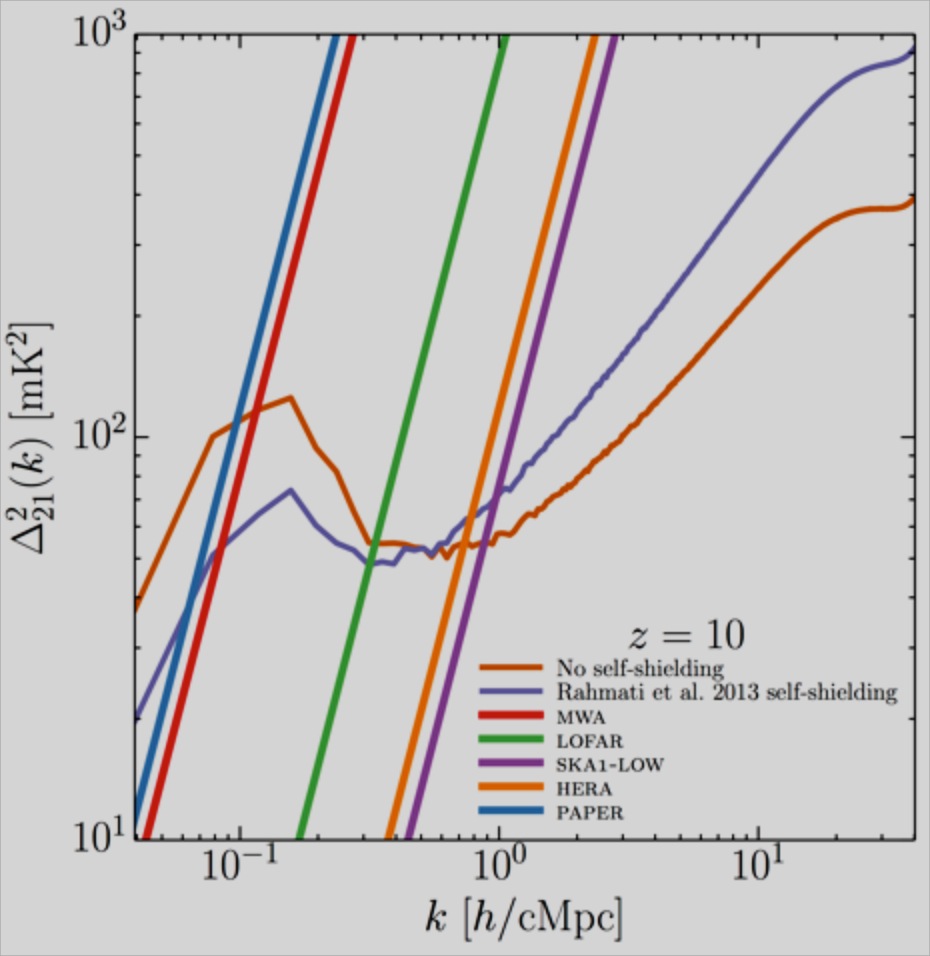 decrease on 
large scales
increase on 
small scales
Cambridge-SKA,   13 April  2016
Kulkarni et al. 2016
Summary
evidence is building for  rather late reionization 

 broad flux PDF at z≈5.6-5.8  may  require substantial 
     contribution of QSOs to photoionization rate 

calibration of reionization models with Lyα absorption/emission data is possible and important

Self-shielded neutral gas  is important both at the onset and 
     in particular at the end and in the post-overlap phase of 
     reionization
Cambridge-SKA,   13 April  2016
Topics for discussion
What input is needed to further influence SKA design?

What is needed to convince wider Astronomy community of  a detection?

How important will be cross-correlation of 21cm with other observational probes? Which?
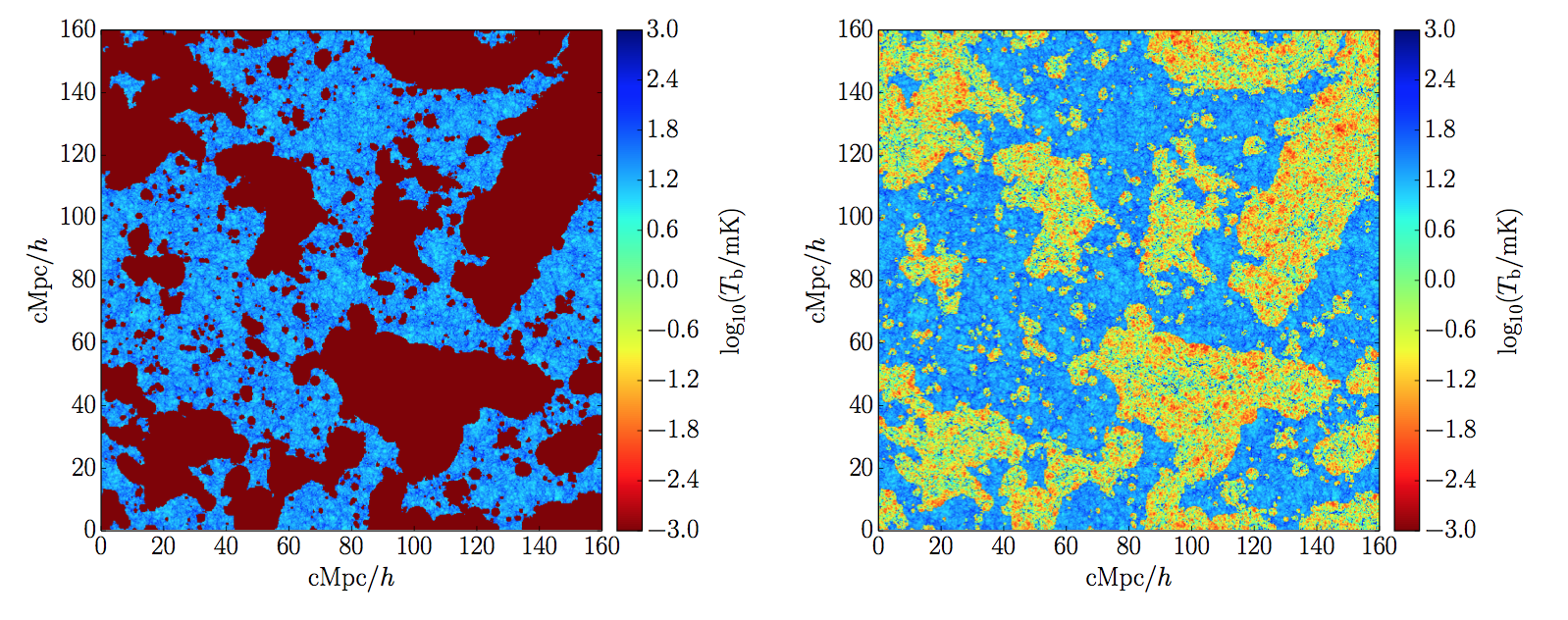 Kulkarni et al. 2016
Cambridge-SKA,   13 April  2016
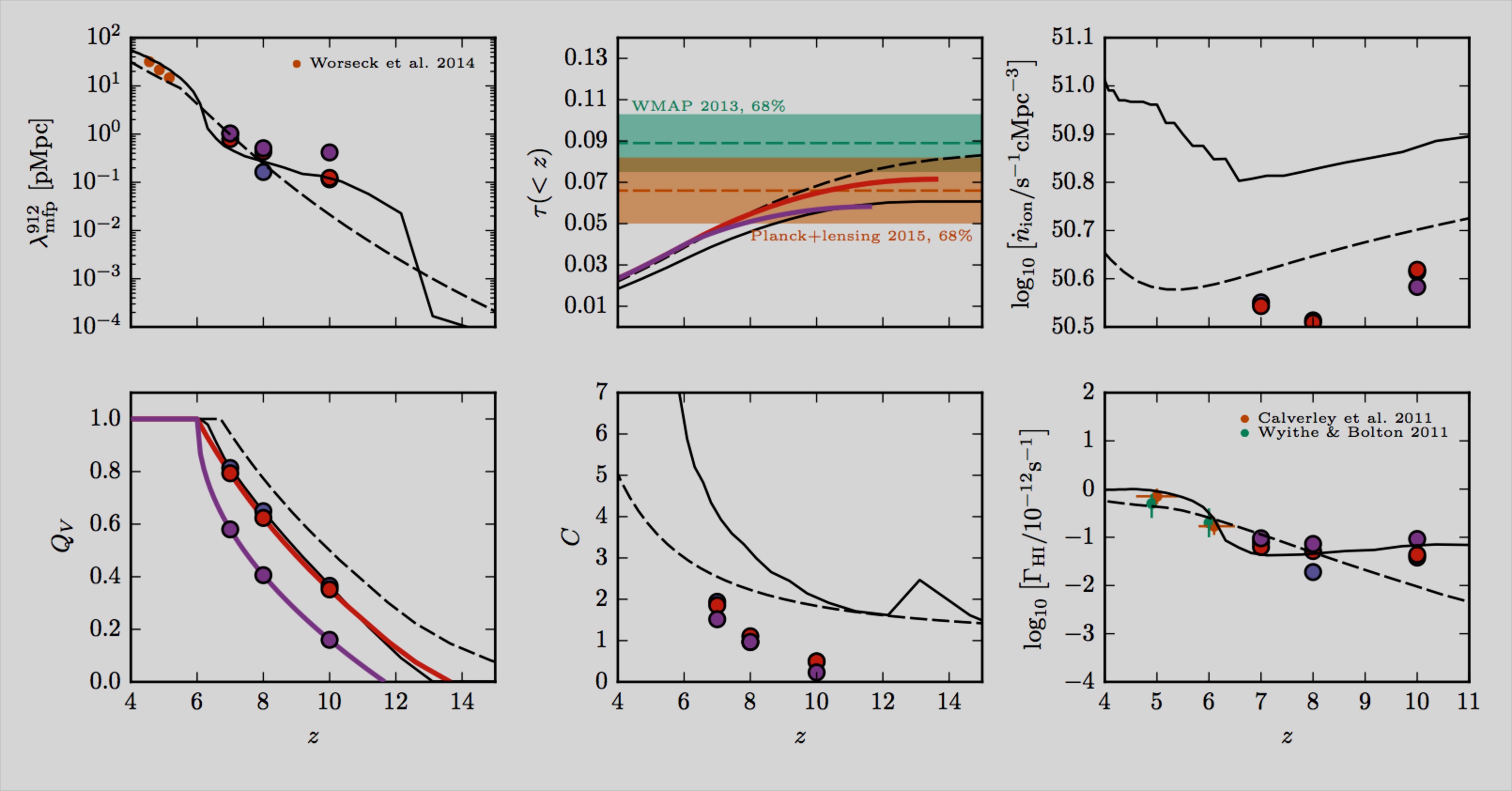 Kulkarni et al. 2016
Cambridge-SKA,   13 April  2016
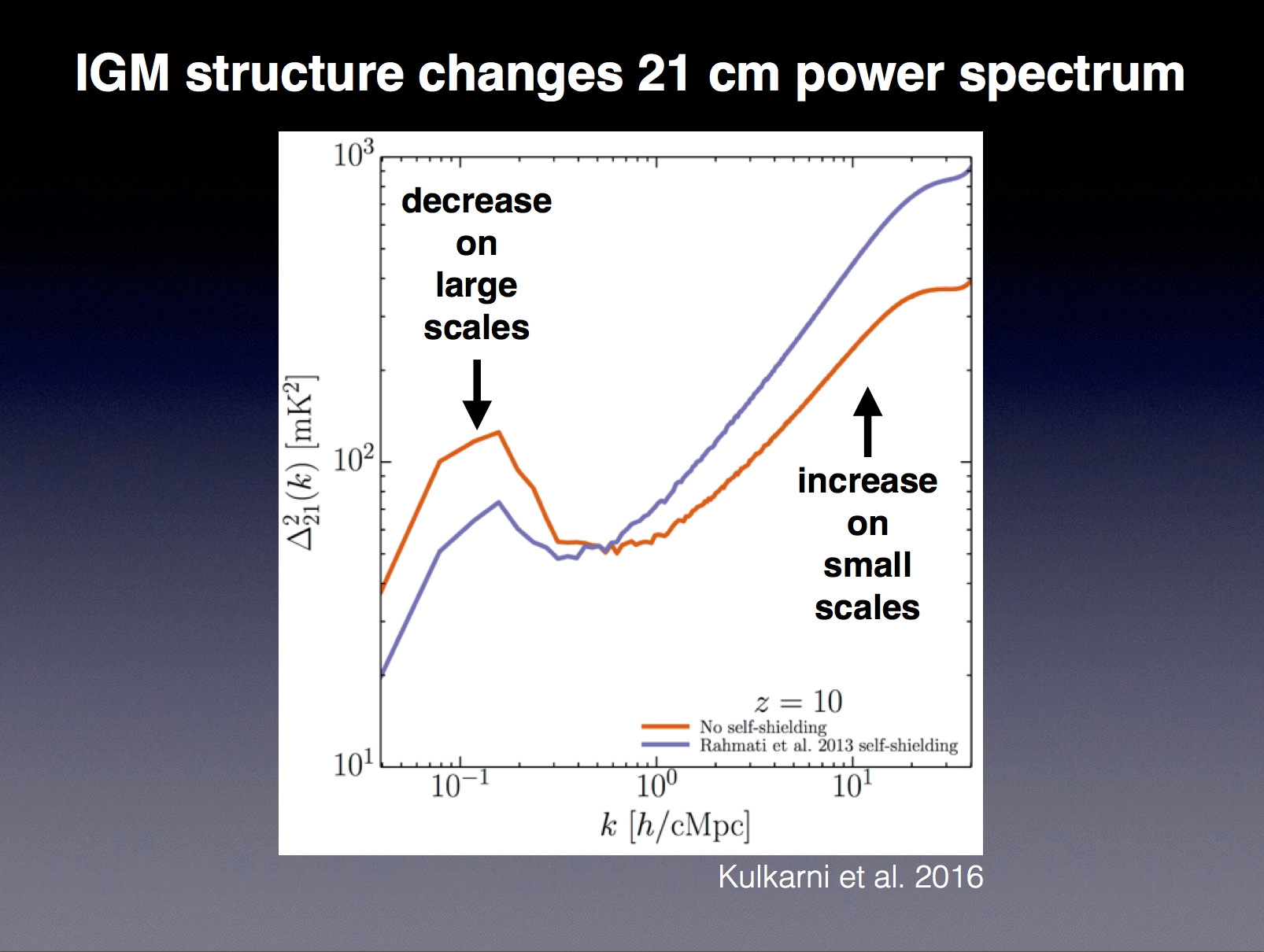 Kulkarni et al. 2016
Cambridge-SKA,   13 April  2016
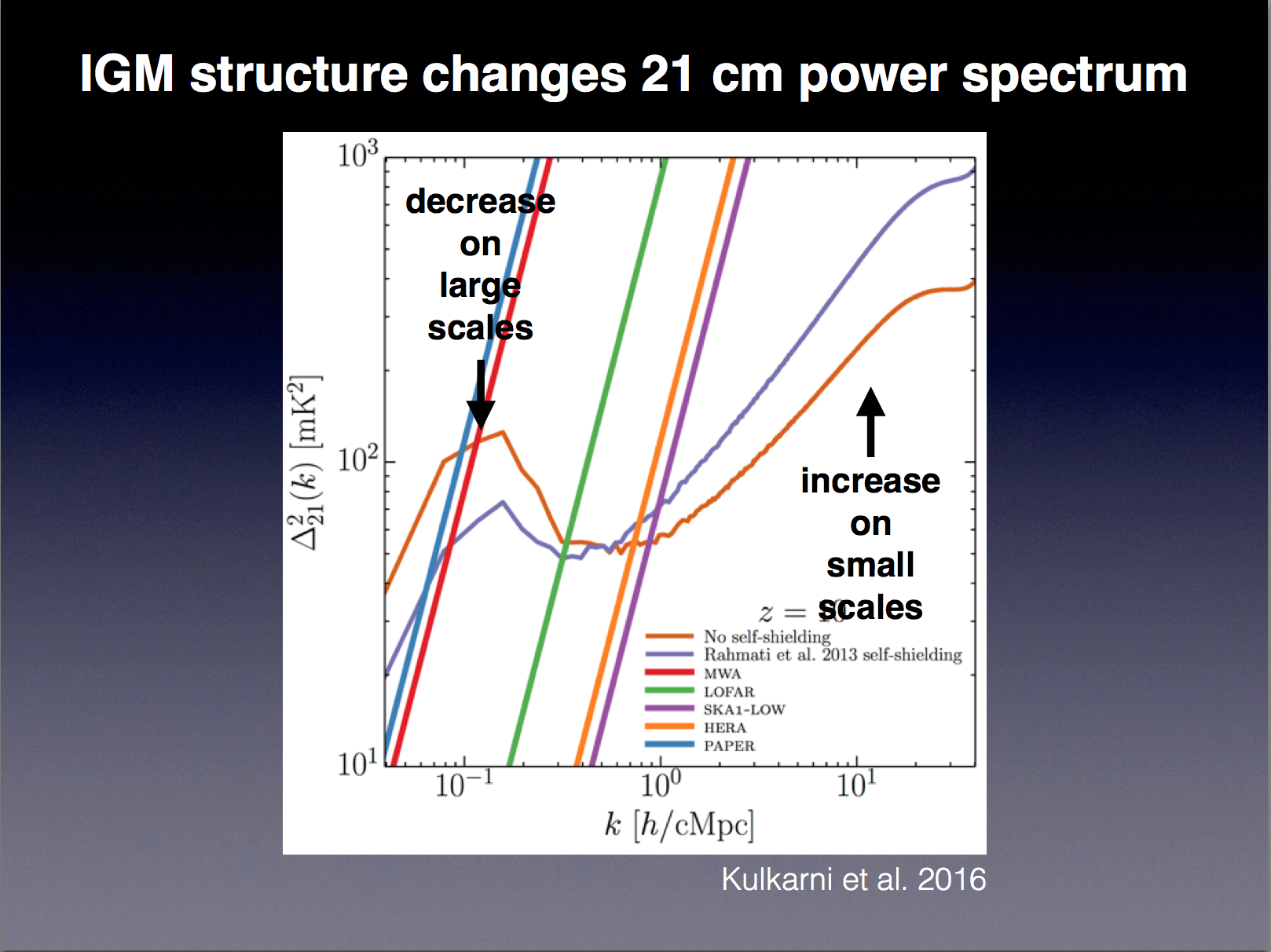 Kulkarni et al. 2016
Cambridge-SKA,   13 April  2016
Kulkarni et al. 2016
Cambridge-SKA,   13 April  2016
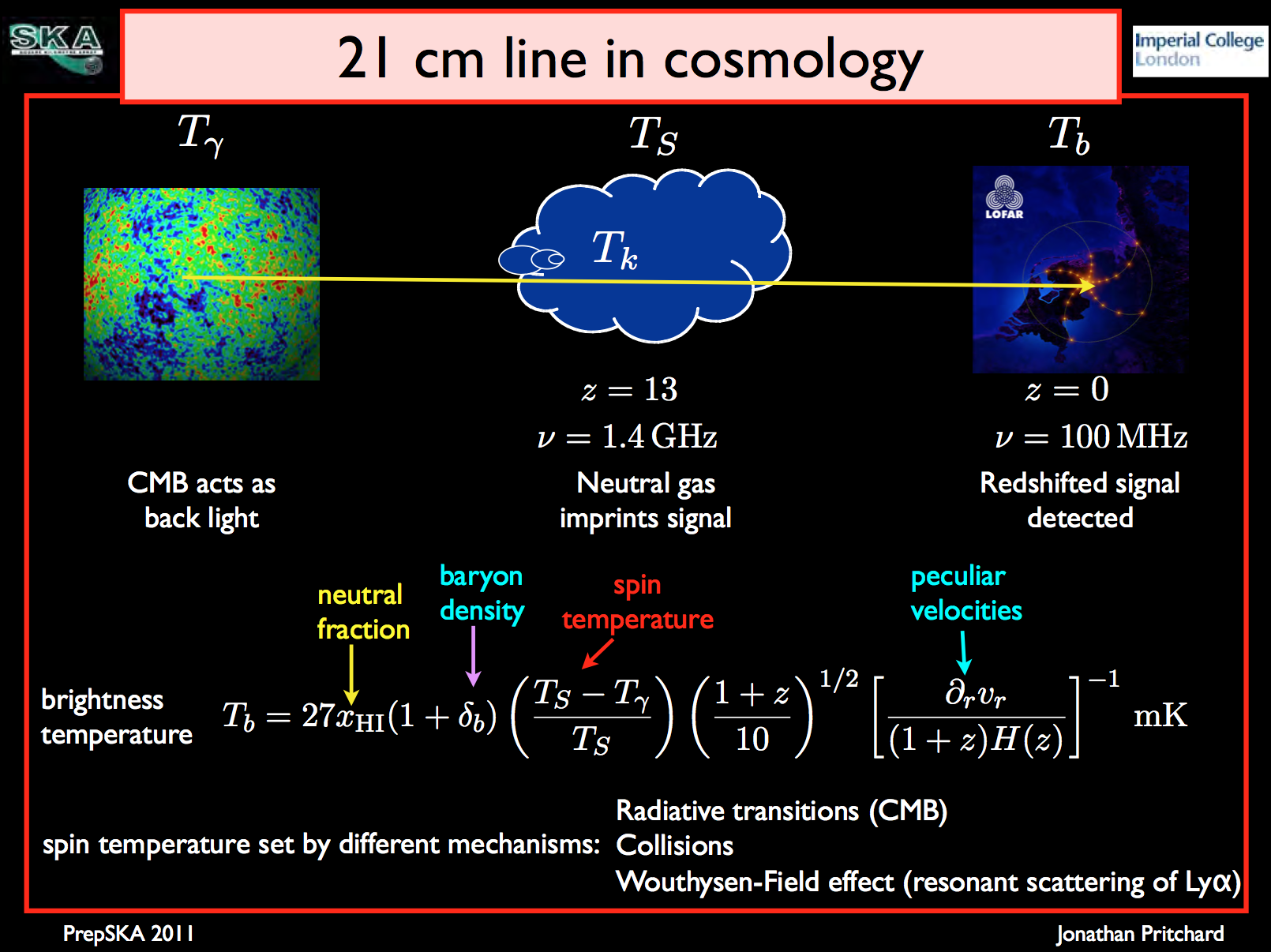 Cambridge-SKA,   13 April  2016
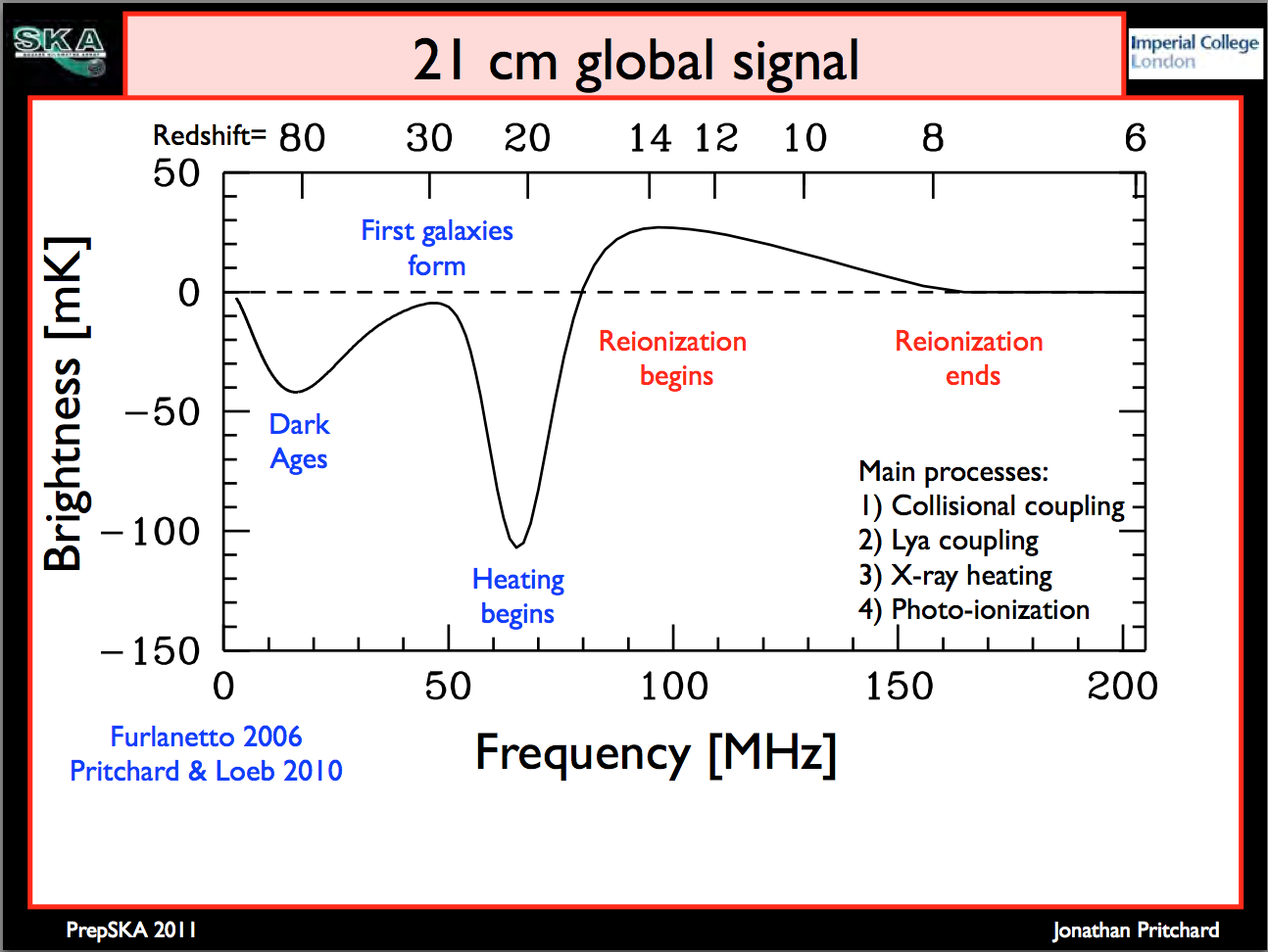 Cambridge-SKA,   13 April  2016
Lyman-α emission from
high-redshift galaxies
Cambridge-SKA,   13 April  2016
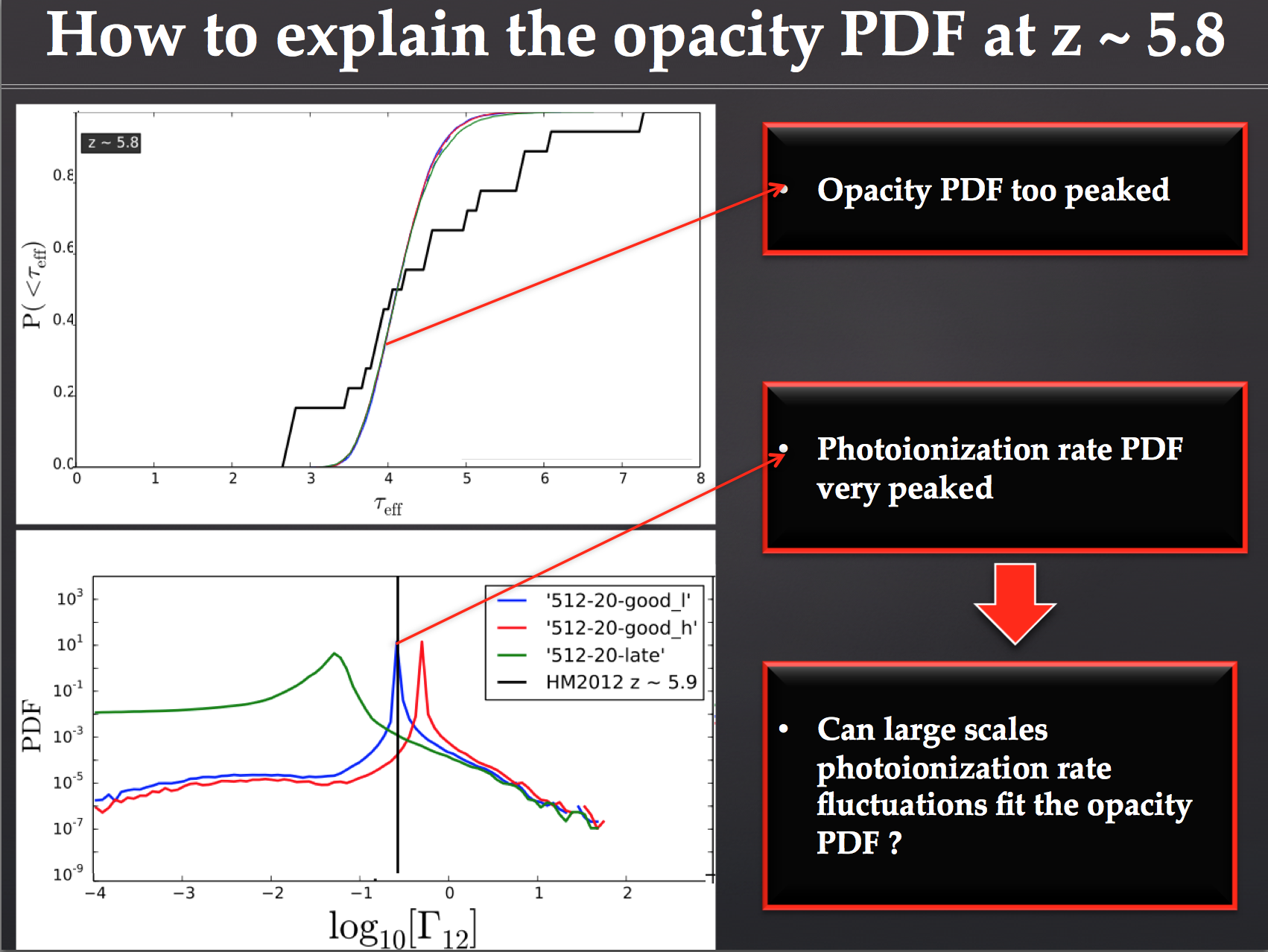 Cambridge-SKA,   13 April  2016
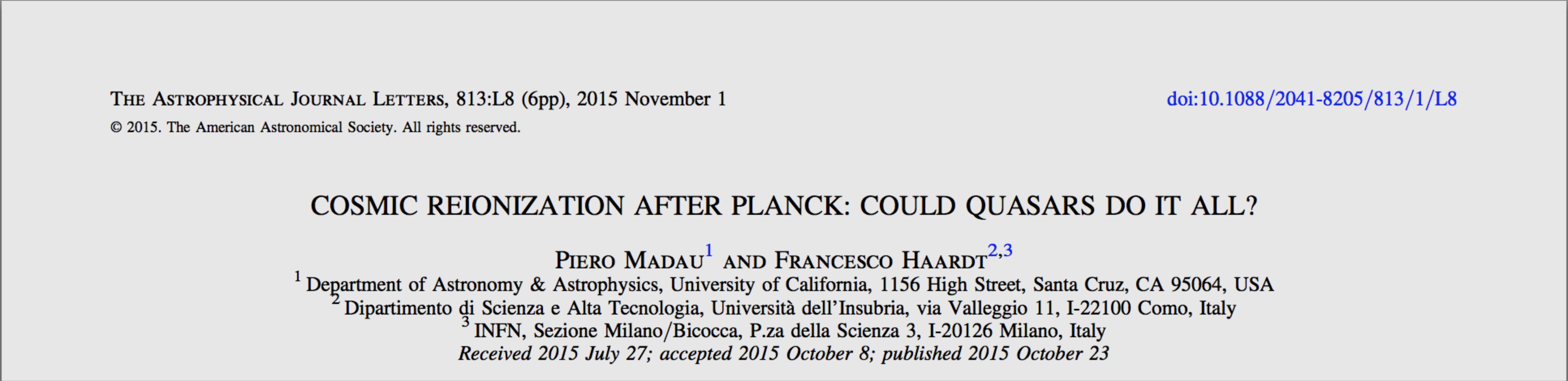 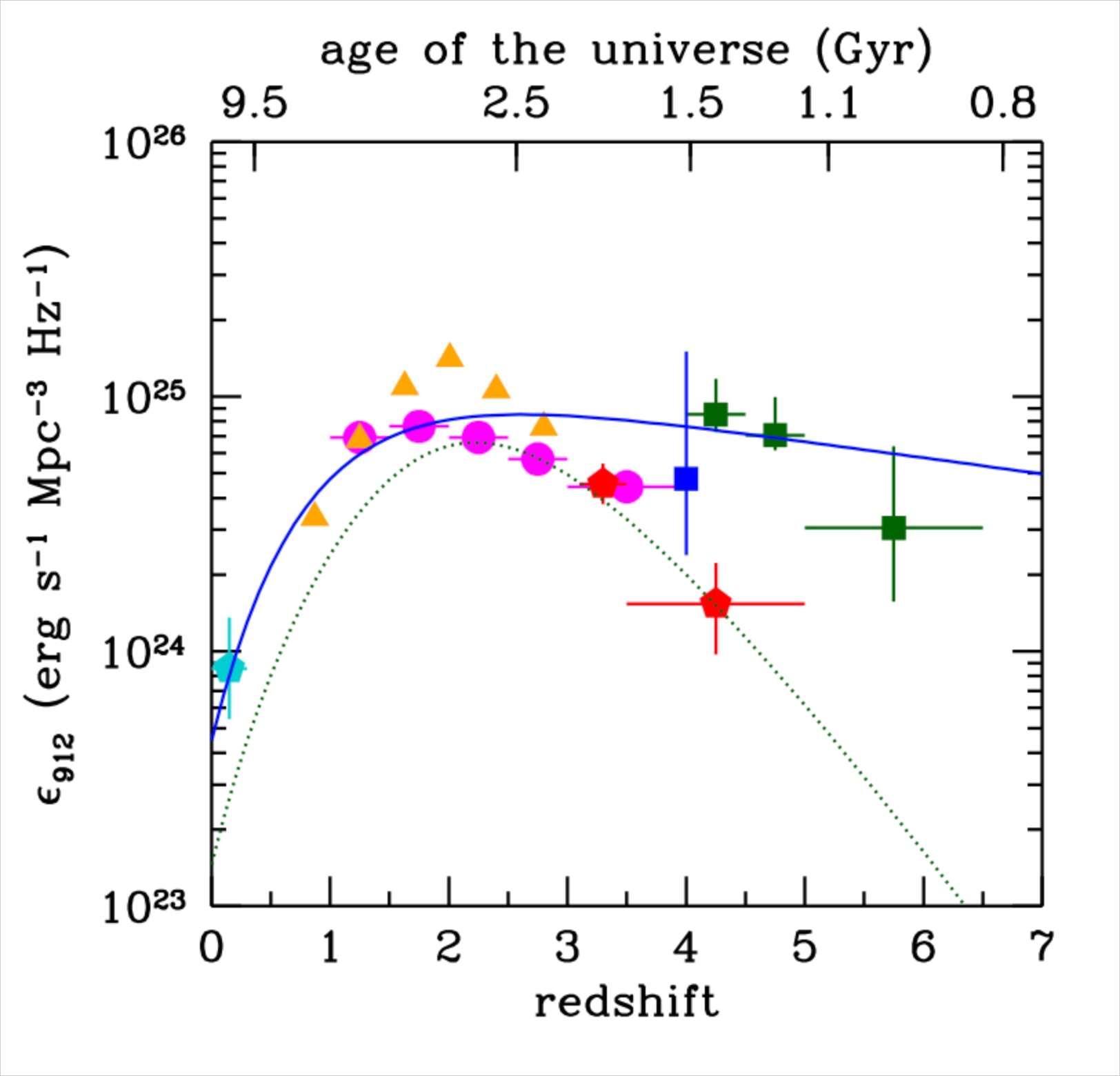 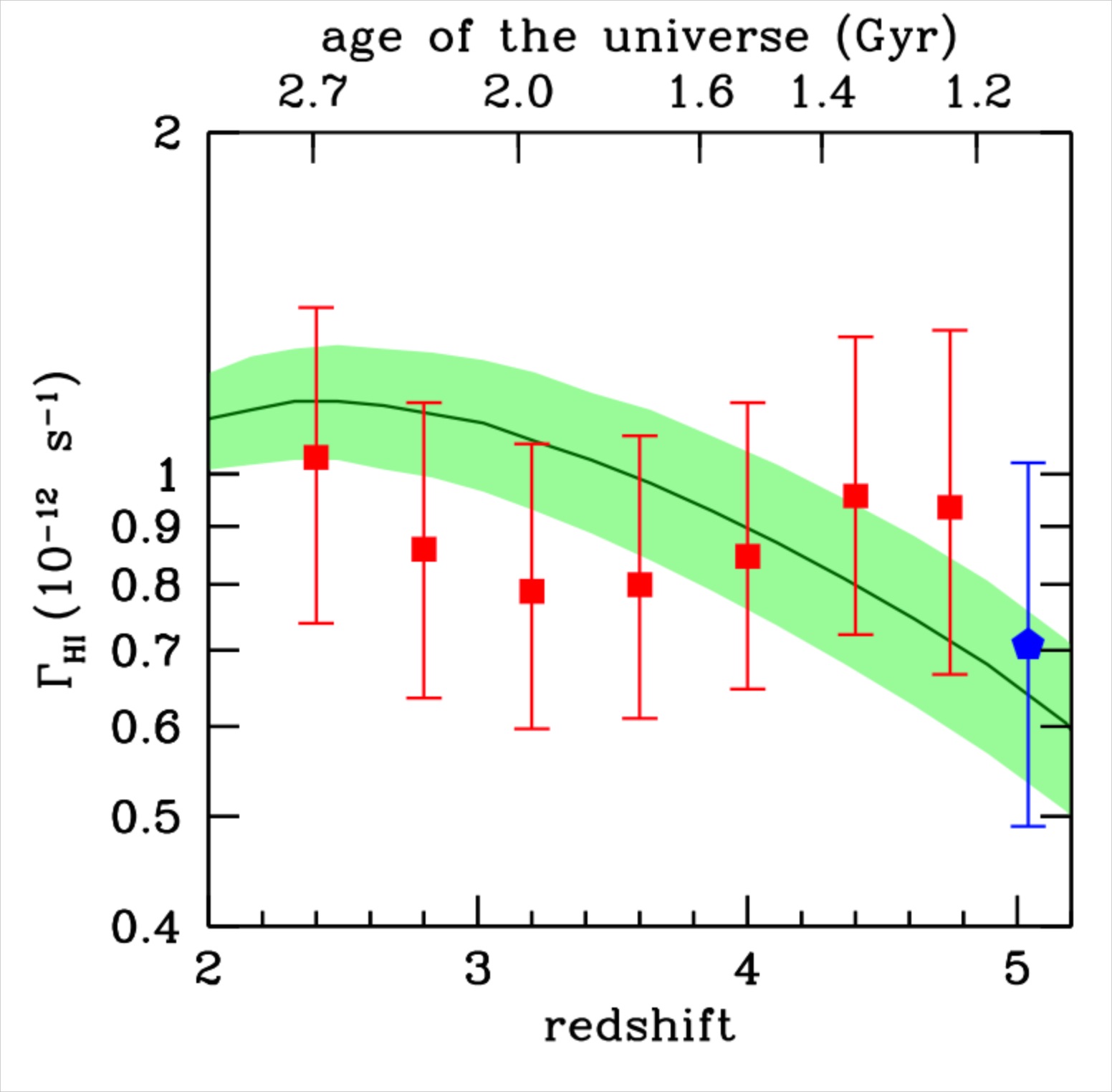 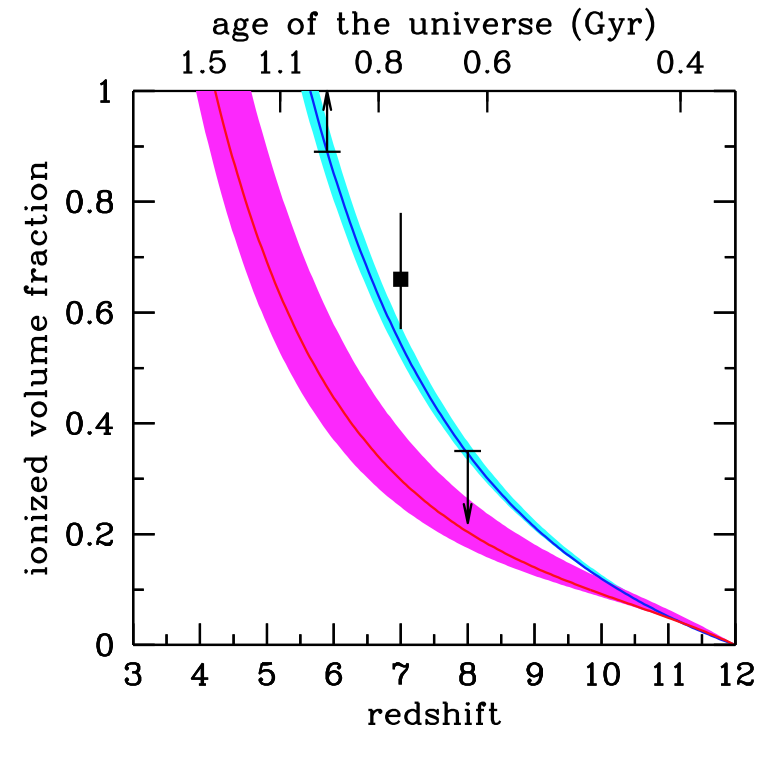 Dropping galaxies alltogether is perhaps a bit radical. Soft X-ray background probably OK. Implications for helium reionization still to be explored.
Cambridge-SKA,   13 April  2016
Galaxies plus QSOs
Galaxies only
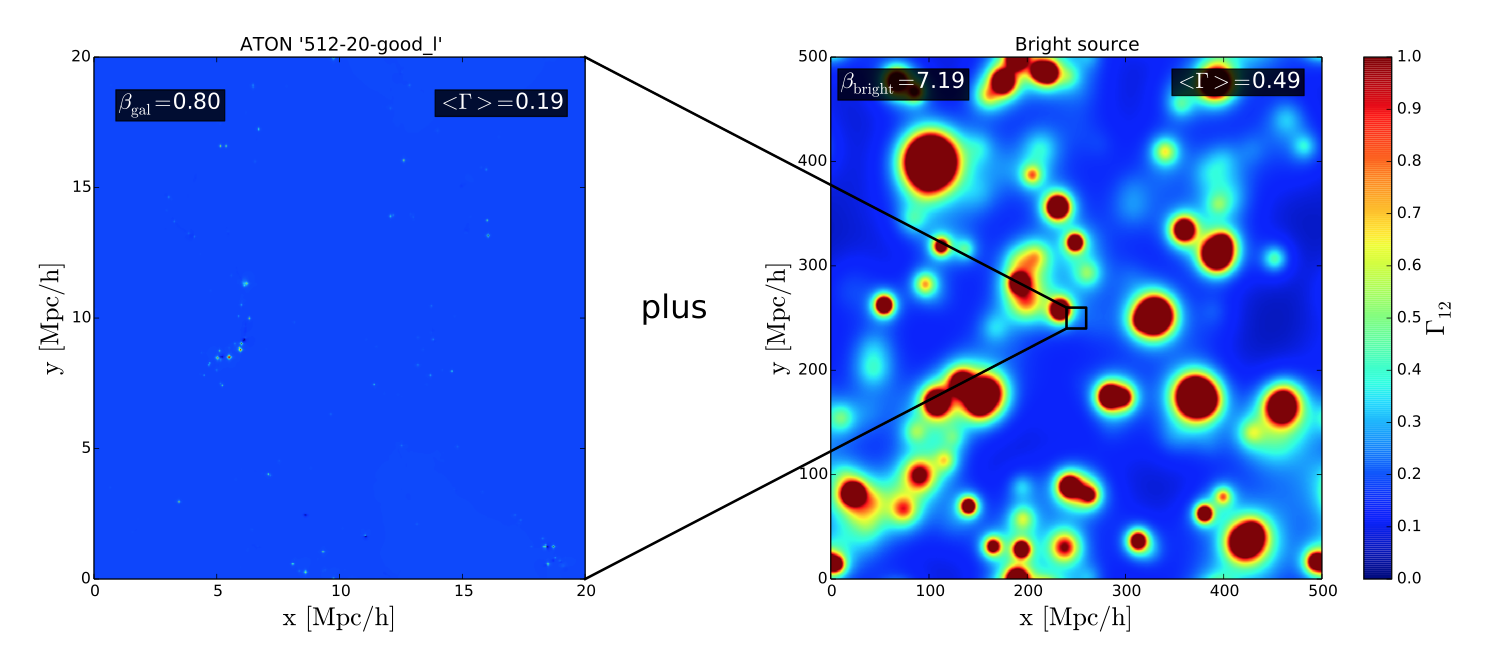 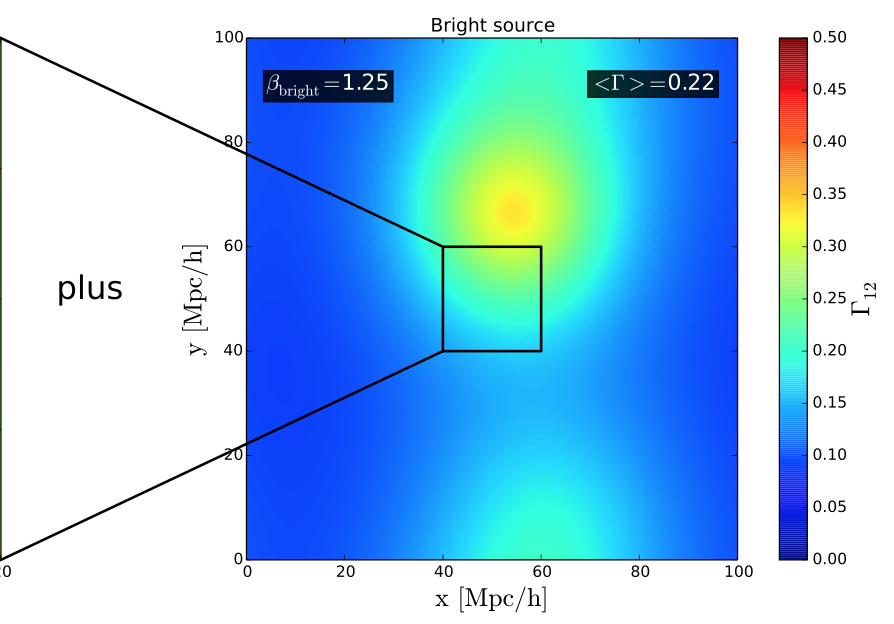 z=5.8
Large scale fluctuations of the photo-ionization rate due to L* QSO?
Cambridge-SKA,   13 April  2016
HM2012 – The benchmark model
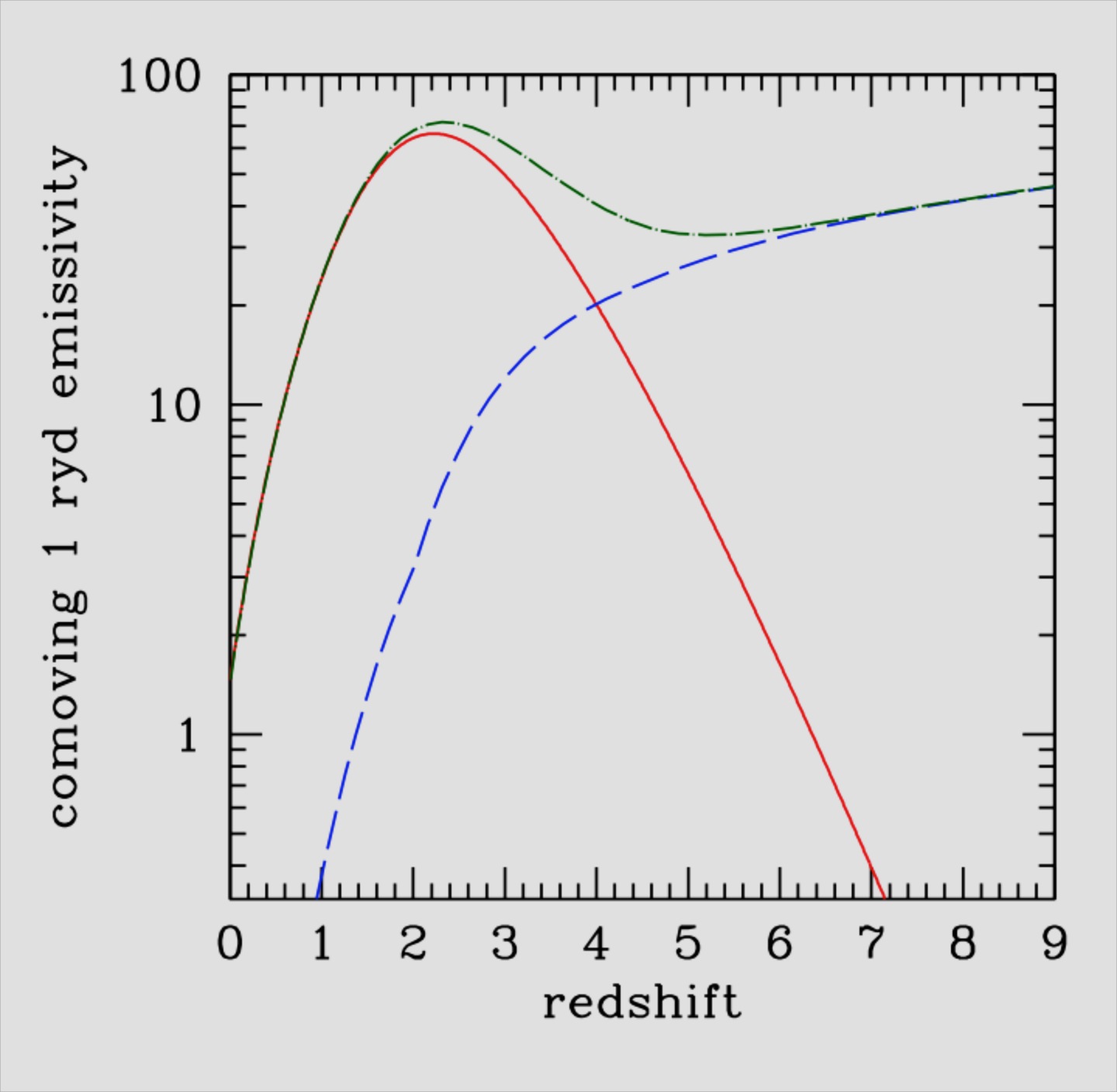 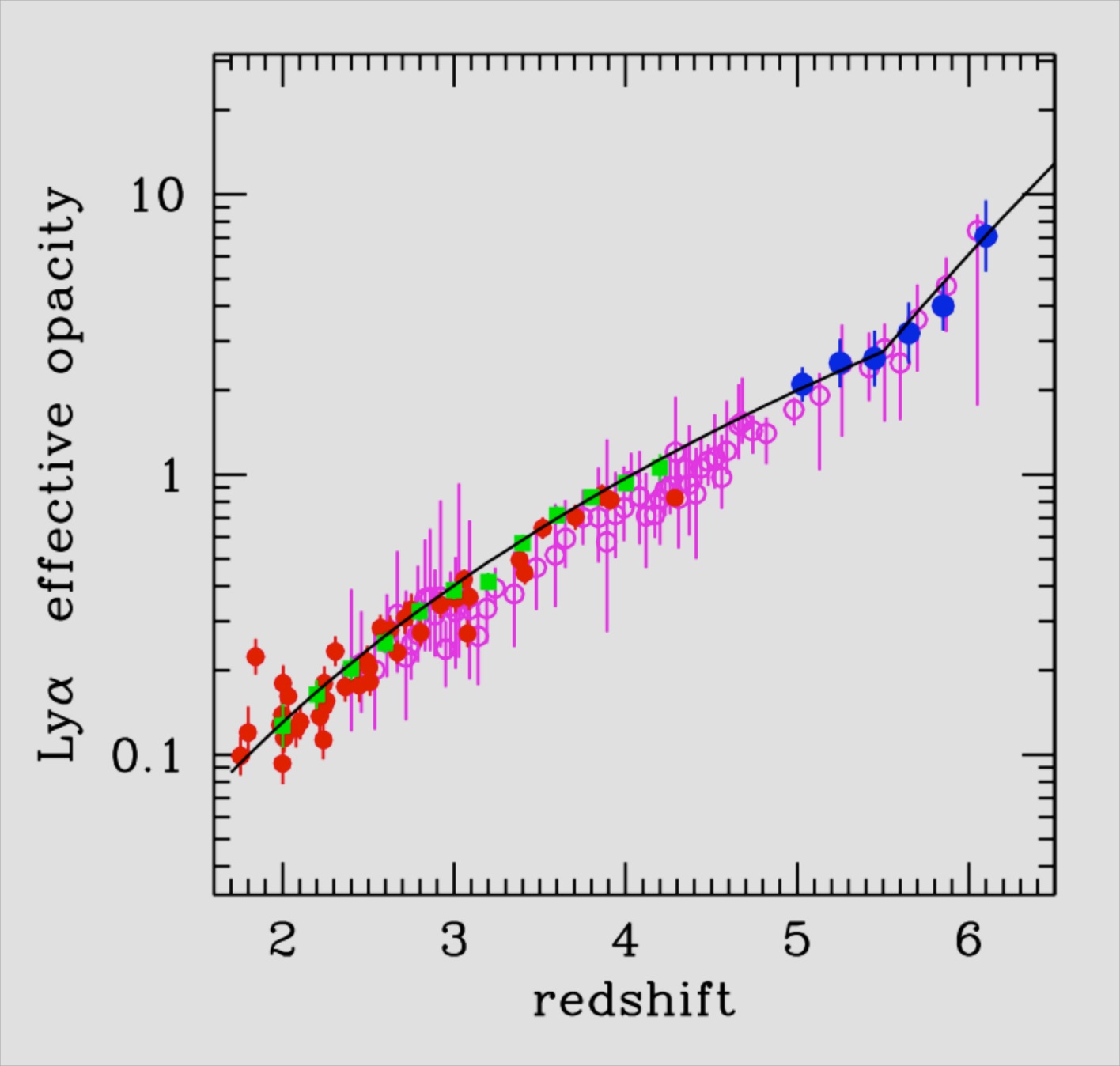 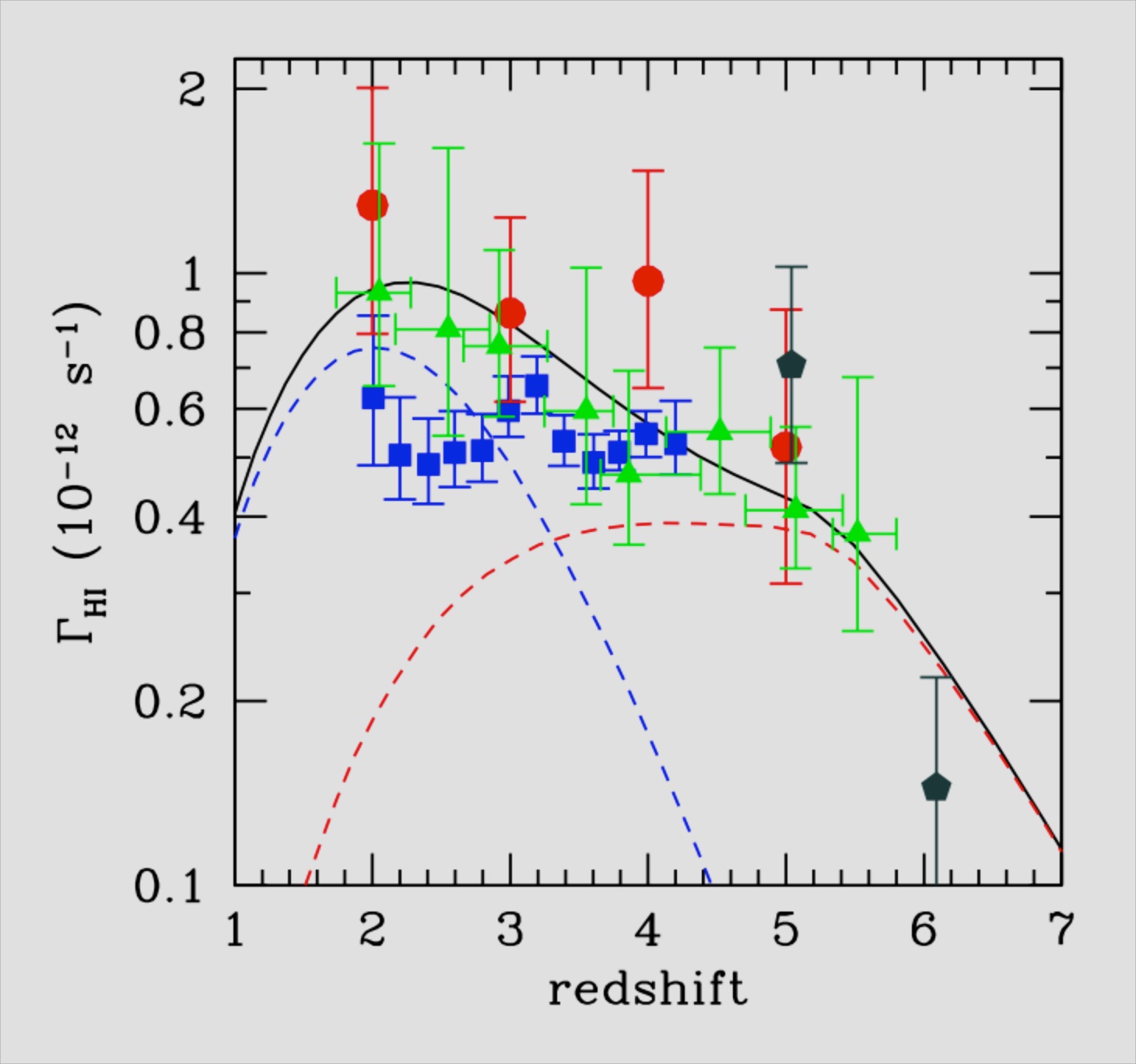 τeff
QSOs
galaxies
photo-ionization
rate
ionizing 
emissivity
This assumes reionization is driven by faint! galaxies
Cambridge-SKA,   13 April  2016
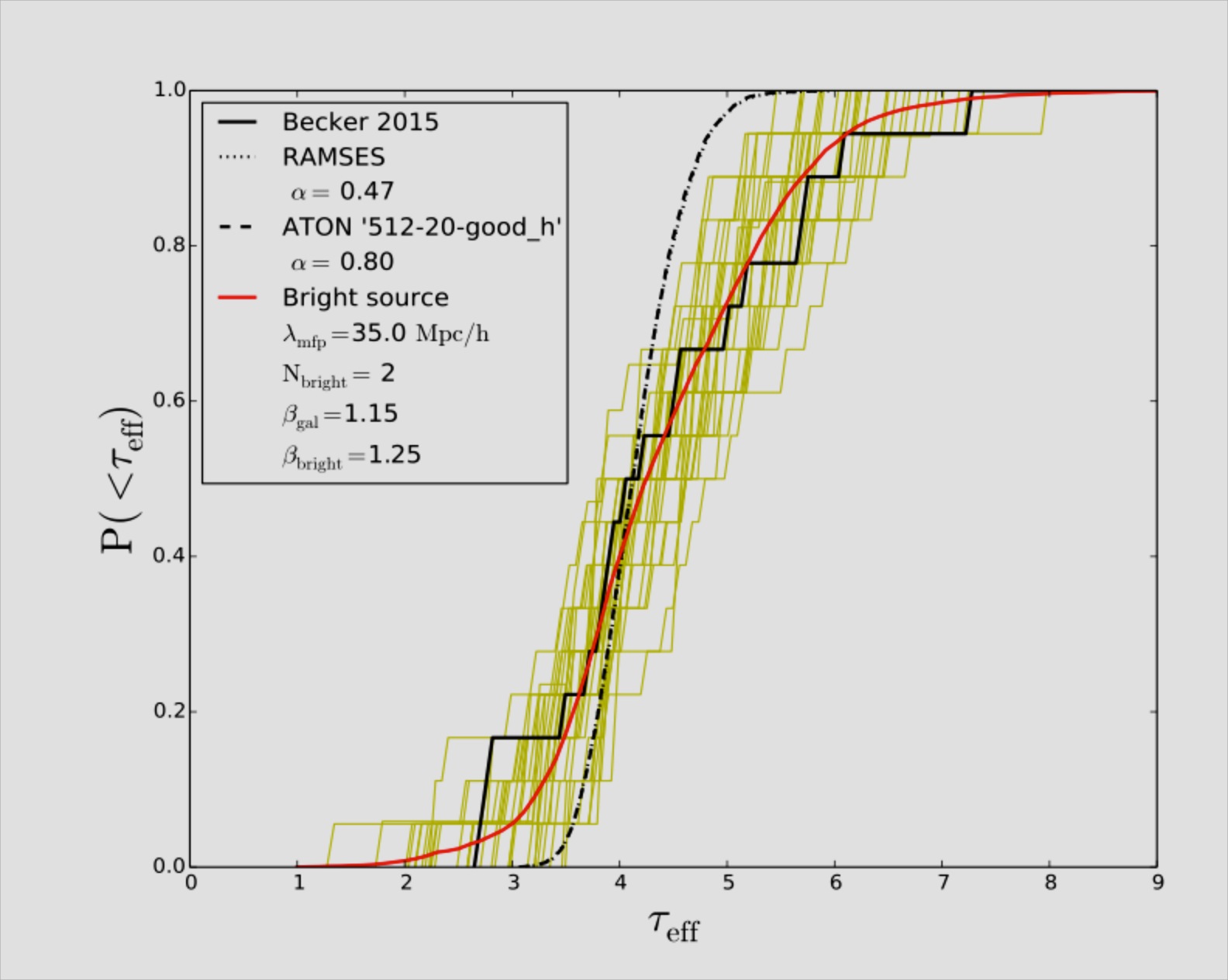 Models where half (or more) of the  photo-ionization rate  at z ~5.6-5.8
is contributed by QSO fit the PDF as measured by Becker et al. very well.
Cambridge-SKA,   13 April  2016
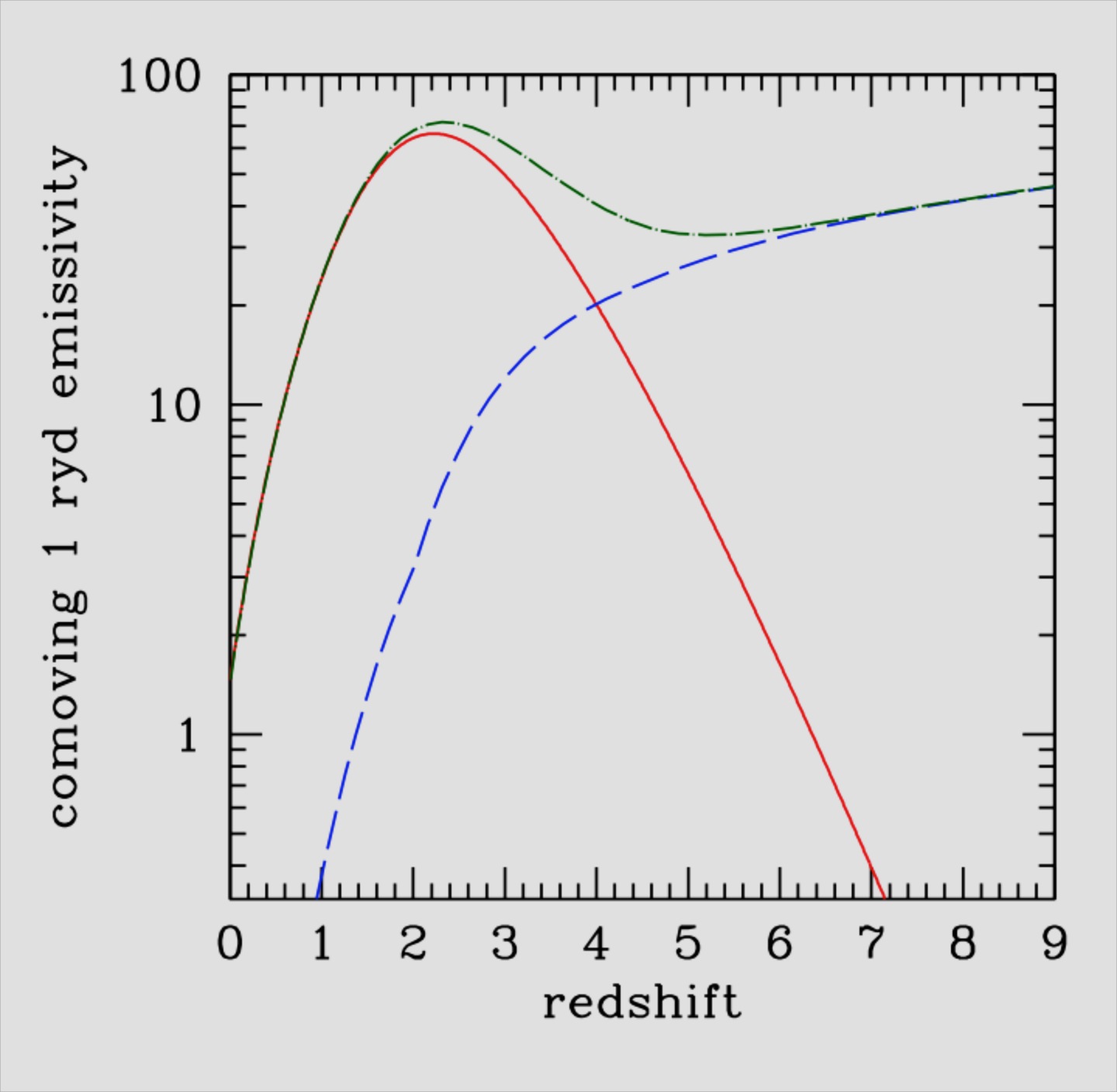 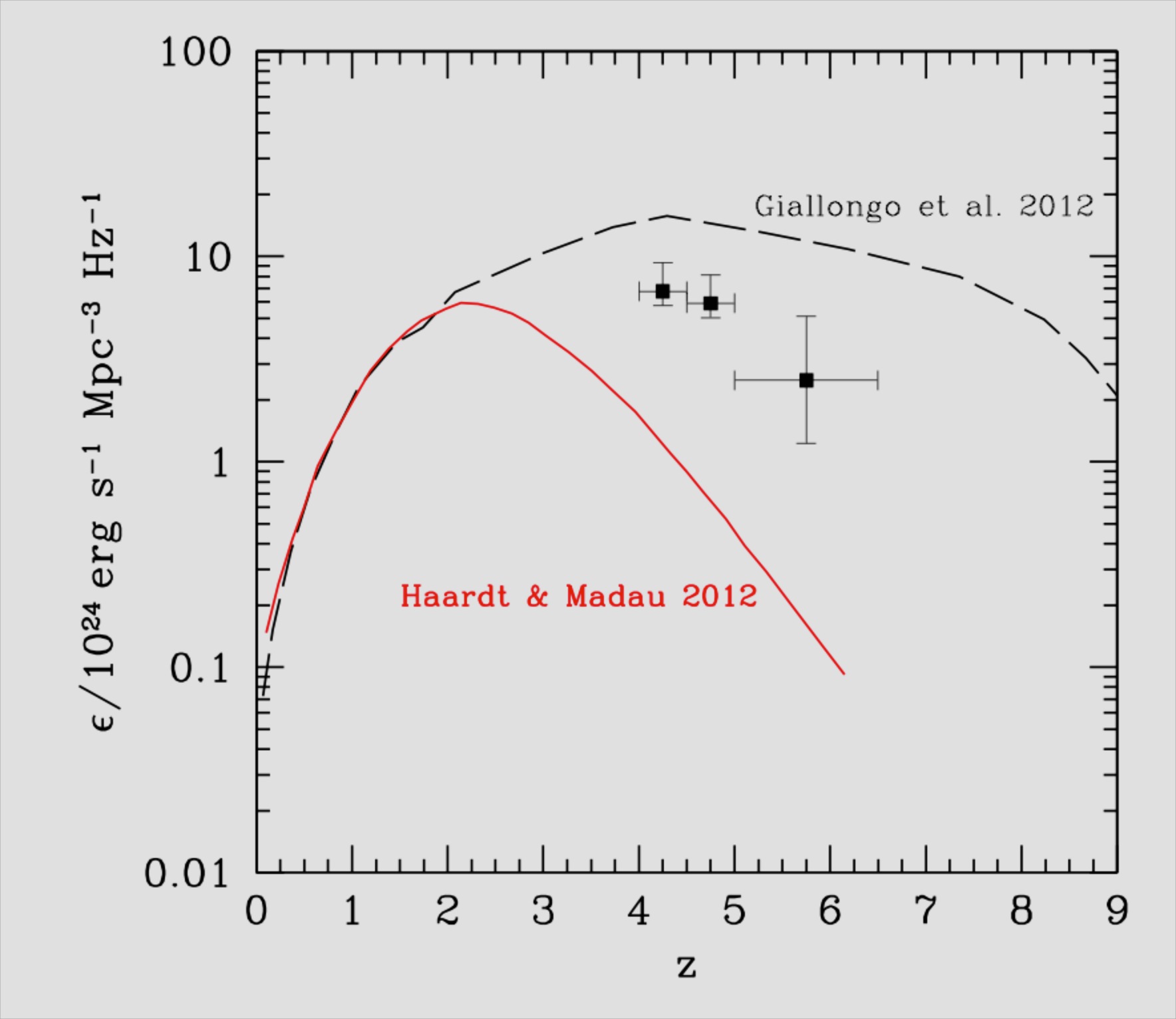 QSOs
galaxies
ionizing 
emissivity
Giallongo  et al. 2015
This probably needs some modification.
Cambridge-SKA,   13 April  2016
QSO luminosity function
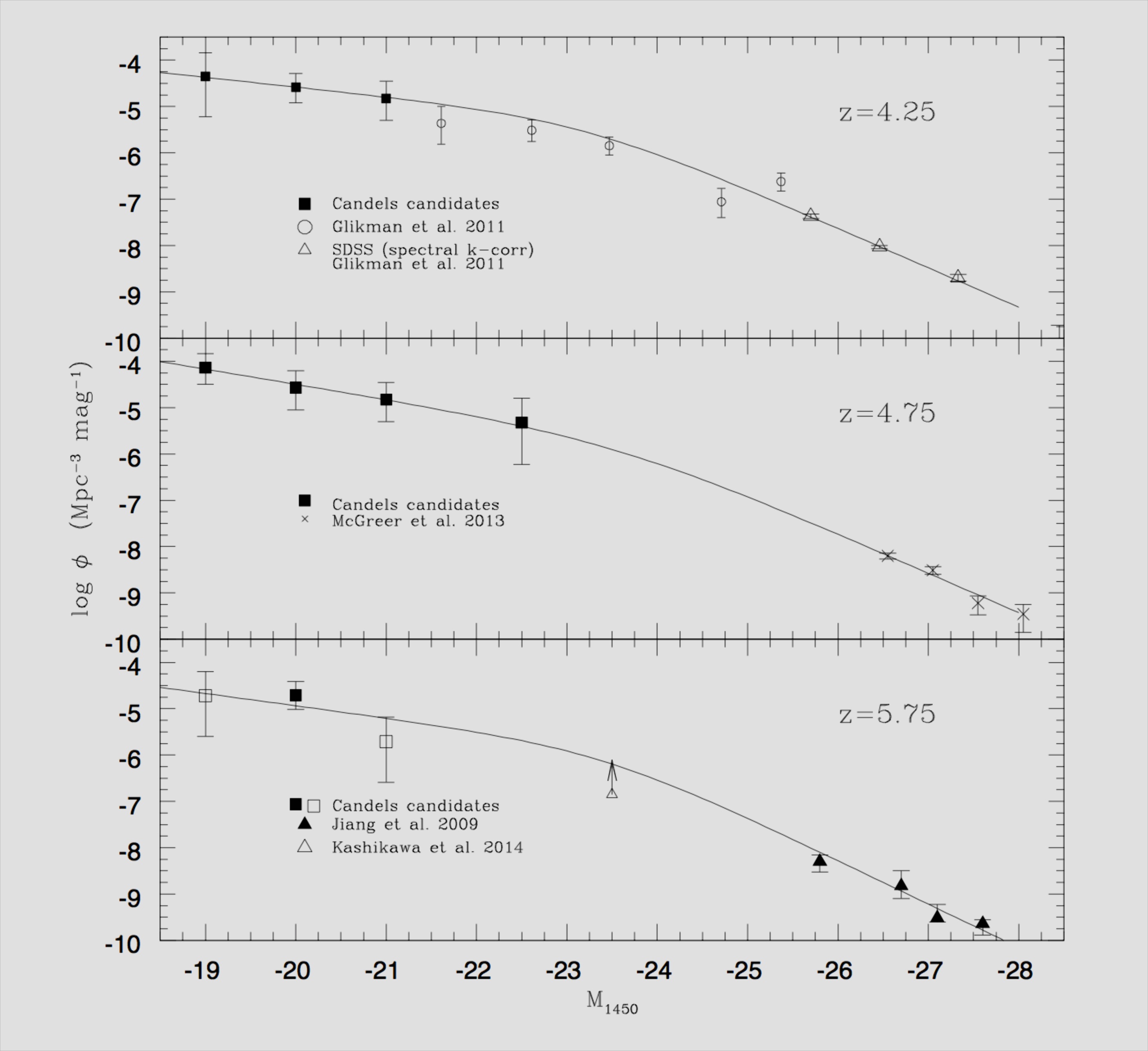 not well
 constrained
Giallongo  et al. 2015
Cambridge-SKA,   13 April  2016
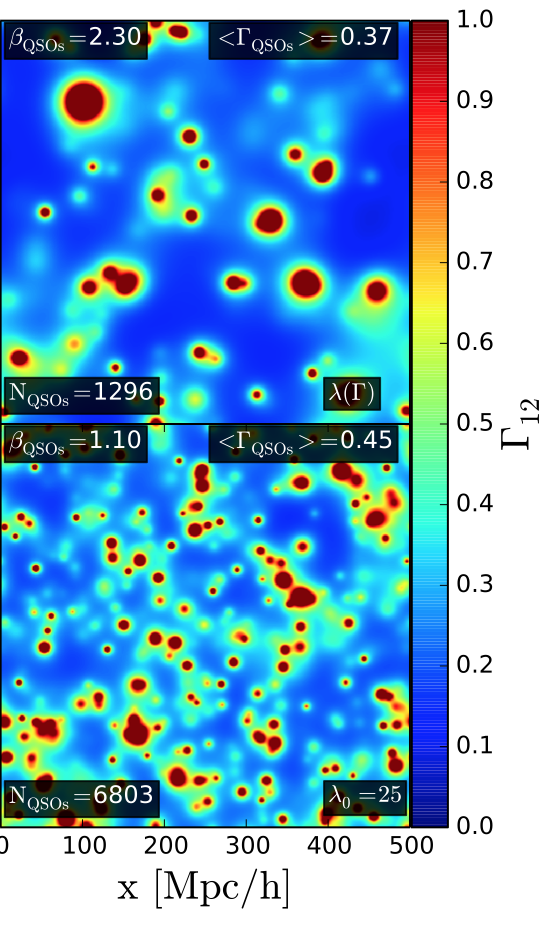 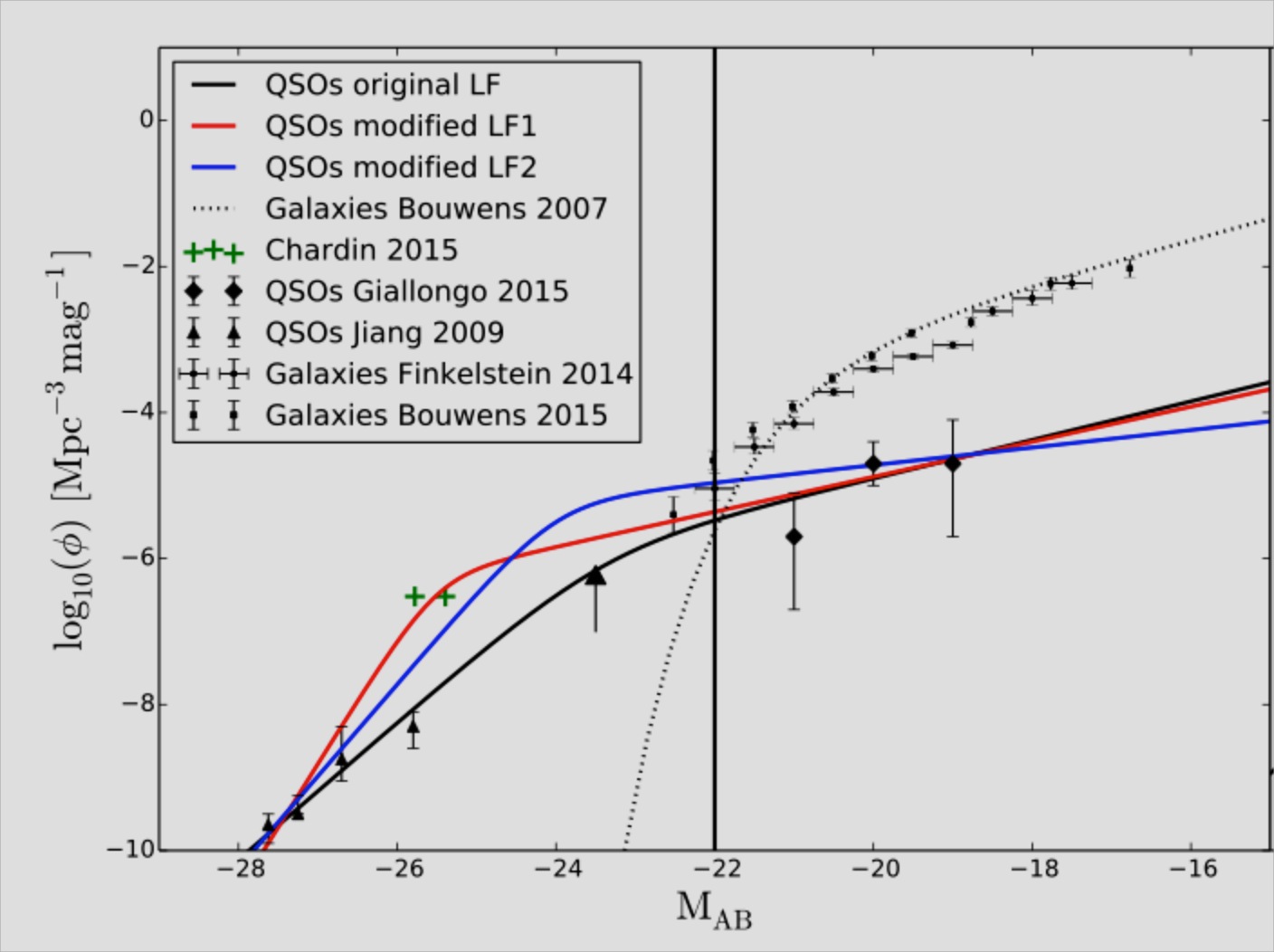 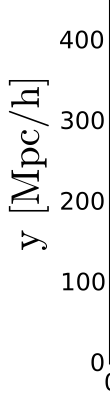 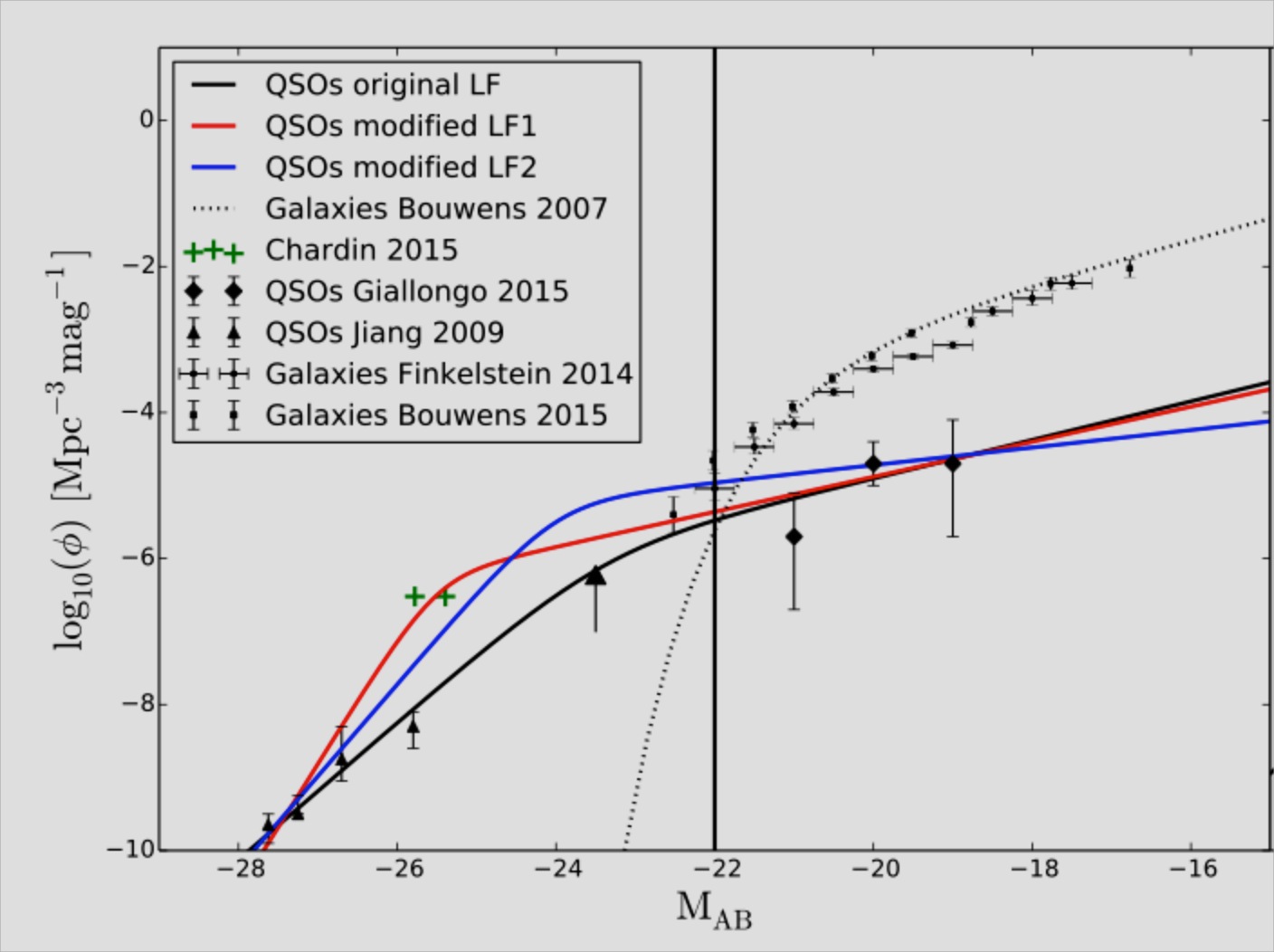 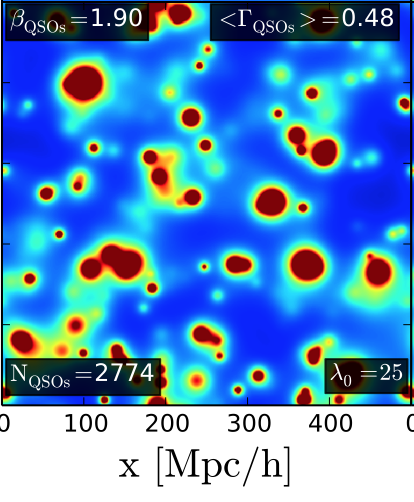 For fixed mean free path  λmfp the 
required  Φ* L* for QSOs is somewhat 
Higher than inferred from  
Giallongo et al.2015,  but  it 
 becomes consistent if the effect of 
the photoionization rate fluctuations 
of the QSO on the mean free path 
are taken into account.
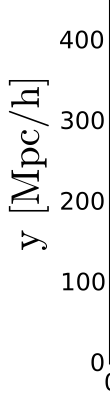 Chardin et al. 2016 (in preparation)
Cambridge-SKA,   13 April  2016